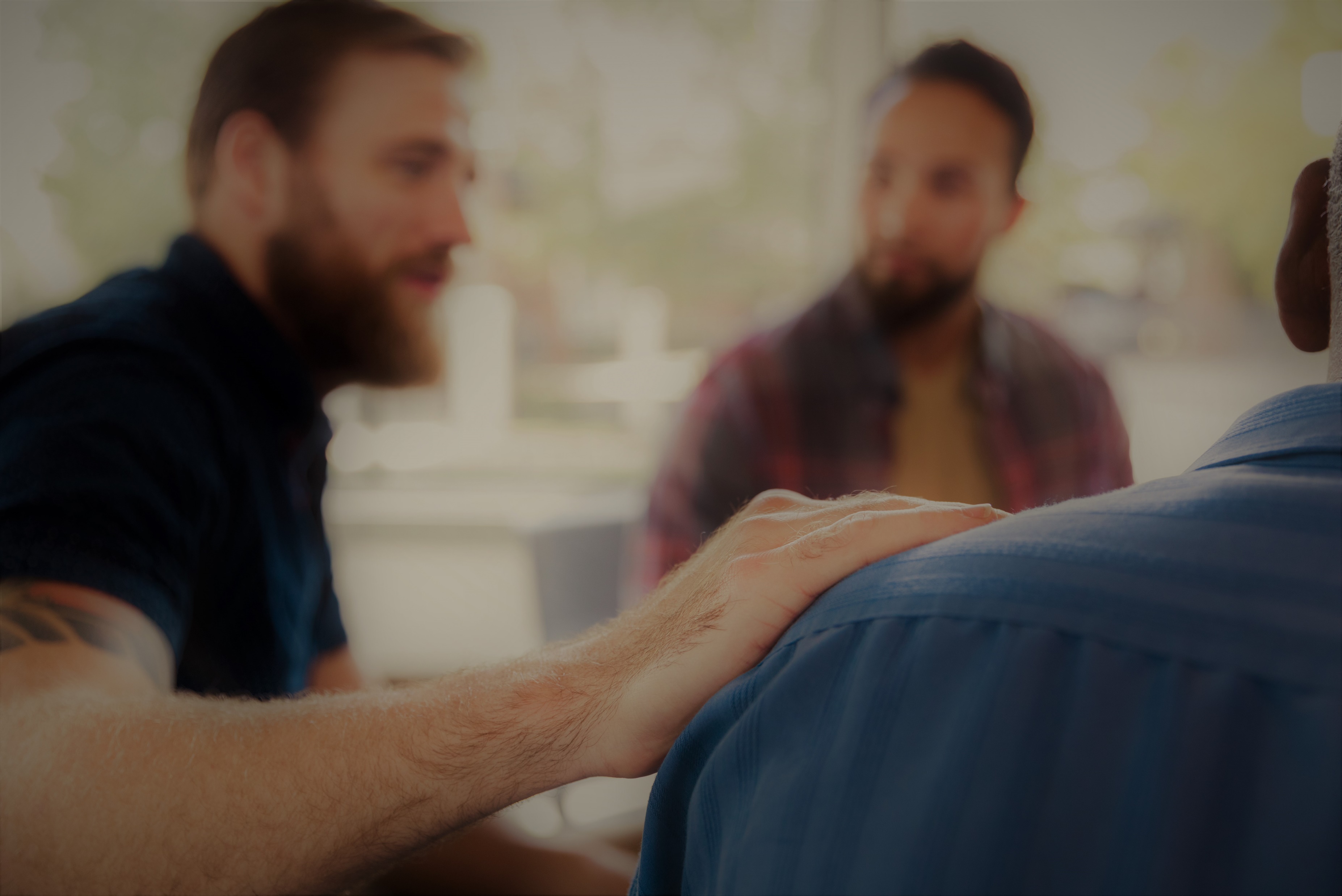 Conversations for Suicide Safer Homes
a CALM informed training
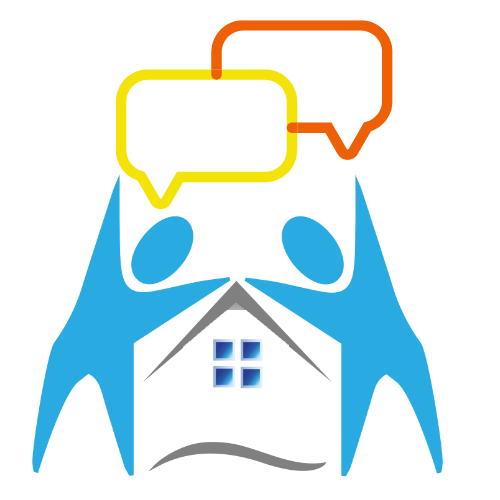 [Speaker Notes: This course can only be presented by those who have completed the Instructor Training Workshop facilitated by a CALM Developer or Master Trainer.  For additional information on this training, contact Elizabeth Makulec at 314.963.7571 or Rick Strait at 573.915.8911.

Purpose: Conversations for Suicide Safer Homes was developed to engage firearms owners and the general public in better understanding that suicide is a leading cause of death across the life-span, that there are evidence-based strategies to increase safety and make environments suicide safer by encouraging legal, safe and responsible storage of firearms, whether it is temporary off-site storage of a firearm or by layering safe storage strategies, when the firearm owner or a family member may be going through a rough time or feeling suicidal.

Course description - This course reviews public health data regarding suicide and access to lethal means. It highlights the importance of reducing access to highly lethal means, discusses what means are most lethal, and describes how to have a culturally competent conversation regarding securing lethal means and firearms. 

Any significant alterations must be approved by a Master Trainer and one of the Developers prior to being presented. Additional slides that show local data or suicide prevention resources may be added with the approval of a Master Trainer to ensure that they are accurate and in keeping with the CALM approach to suicide prevention. 

Note to Instructors:
Introductions may include the sponsoring organization, the instructors(s), and/or the participants.  This training has been adapted from the clinical version of Counseling on Access to Lethal Means.  It has been adapted for general audiences and firearm owners.

Welcome gun owners’ and non-gun owners’ participation in this training. 
Explain that suicide is generally preventable - not ALL suicides can be prevented, and many survivors of suicide loss feel stigma and shame when suicide is presented as preventable.
Safe messaging practices recommend avoiding focusing on the method used in suicide deaths. For training purposes, we must focus on the most lethal method(s). 
There is a high probability that a survivor of suicide loss and/or attempt survivor is a participant. Acknowledge the likelihood that loss survivors are in attendance and that the material may be emotionally difficult for some people. For virtual presentations, introduce the support person, who is available to provide support to anyone who struggles with the content, and that the virtual hallway and private chat box are available. 

For virtual presentations: When delivering this workshop in a virtual platform, it is recommended to share the PowerPoint application, rather than your screen.  This will minimize participants from seeing pop-ups on your screen such as email notifications or calendar events.  Furthermore, click the options for “share sound” and “optimize for video clip” so that participants will be able to see and hear the embedded videos when they are played.]
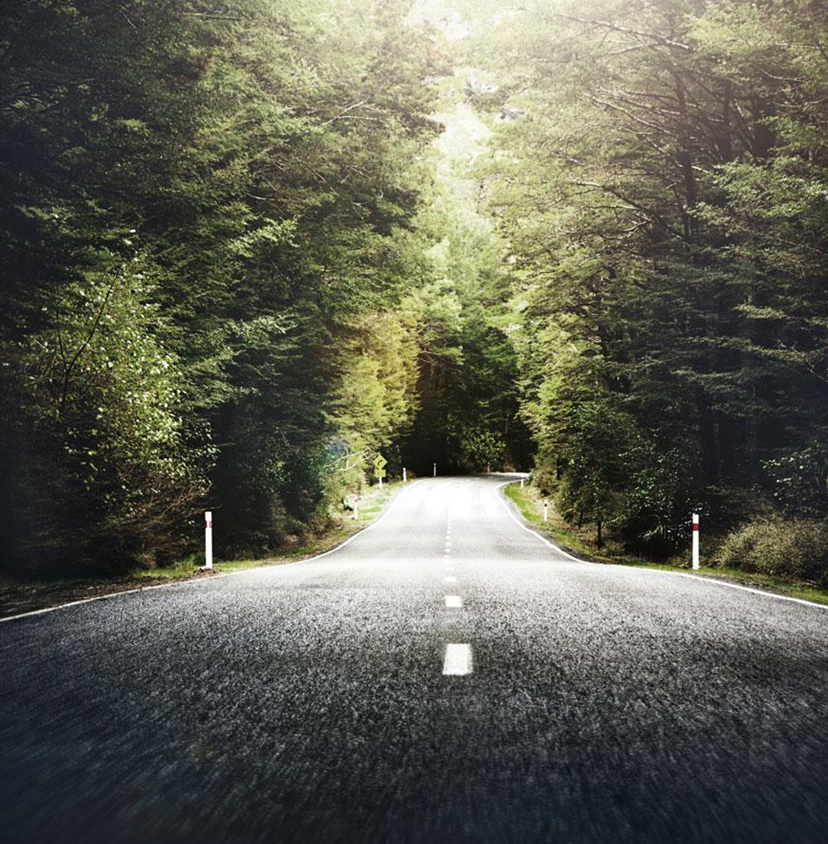 ACKNOWLEDGMENTS
CALM Developers
1
Elaine Frank
Cathy Barber
Mark Ciocca
Safer Homes Collaborative
2
Elizabeth Makulec
Rick Strait
Dr. Elizabeth Sale
Katie Ellison
With Special Thanks to
3
Dartmouth Injury Prevention Center, 
Harvard Injury Control Research Center, and our partners and colleagues working in firearm suicide prevention
[Speaker Notes: Historical knowledge for Instructors: In 2017, Missouri Institute for Mental Health (MIMH) was invited by Missouri Foundation for Health (MFH) to submit a grant proposal to implement a gun shop project across MFH’s catchment area.  One component of the proposal was to adapt Counseling on Access to Lethal Means for gun retailers. Counseling on Access to Lethal Means was originally developed by Elaine Frank, Dr. Frank Ciocca & Cathy Barber to teach clinicians to have conversations with patients about reducing access to lethal means, particularly firearms, with suicidal patients and to incorporate lethal means reduction into safety plans.  MIMH proposed developing a training for gun shop retailers to identify customers at risk for suicide and to have conversations about reducing access to lethal means to prevent firearm suicides.  MFH awarded MIMH a three-year grant in 2018 and the Safer Homes Collaborative was created in the summer of 2018. 

MIMH contracted with Elaine Frank, Rick Strait, and Elizabeth Makulec to be consultants for the project, to work with the SHC to adapt Counseling on Access to Lethal Means and create Conversations on Access to Lethal Means.  Both trainings were called CALM, sometimes distinguishing the respective trainings as Clinical CALM or Convo CALM; CALM.3 for Counseling on Access to Lethal Means or CALM.1 for Conversations on Access to Lethal Means.  Conversations on Access to Lethal Means was originally developed to be delivered as an in-person workshop to gun retailers.  During the initial months of the Safer Homes Collaborative outreach to gun shops, retailers were invited/asked to participate in CALM trainings; however, it was very difficult to get retailers to attend and participate.  Within the first six months of the project, the SHC began offering CALM to wider audiences beyond retailers.  With the knowledge that most firearm suicides are completed with firearms that are already in the home, and that 46% of Missourians live in homes with access to a firearm, the SHC broadened the target audience to include gun owners and those who have opportunities to have conversations about suicide risk with gun owners.  In order to evaluate the effectiveness of the CALM workshop, CALM was presented at conferences, community events, among gun owners, and non-gun owners alike.  Having trained over 800 Missourians in CALM, the evaluations proved to be effective at increasing participants’ comfort, confidence, and likelihood in engaging a person at risk for suicide in a conversation on access to lethal means.  

In 2022, the SHC received funding to continue its efforts to promote lethal means reduction strategies to broader audiences.  With the continued funding, Conversations on Access to Lethal Means was adapted and repackaged as Conversations for Suicide Safer Homes (CSSH), a CALM informed training.  More than just a name change, Conversations for Suicide Safer Homes (CSSH) is intended to be tailored to reach different audiences such as first responders, service members, veterans, and their family members, faith-based organizations, and occupations with the highest suicide rates in both in-person as well as virtual platforms. Various safety measures, such as a support person, the use of the private chat feature, and the virtual hallway, are incorporated into the delivery to provide emotional support to individuals who may struggle with the content when delivered in a virtual platform.  Pre/Post and follow-up evaluation of CSSH will be collected to ensure the effectiveness of the training in comparison to in-person delivery.]
ABOUT THIS WORKSHOP
3
2
1
FOCUS ON CREATING SUICIDE SAFER ENVIRONMENTS
ONE PART OF SUICIDE PREVENTION
BASED ON COUNSELING ON ACCESS TO LETHAL MEANS
CALM is an evidence-based prevention resource by the Suicide Resource Center (SPRC)

Developed in 2006 in partnership with Dartmouth Injury Prevention Center
Not THE answer but should always be included

Anyone can do it – not just clinicians/ professionals
Anti-suicide

Not anti-gun, not even 
anti-drugs.
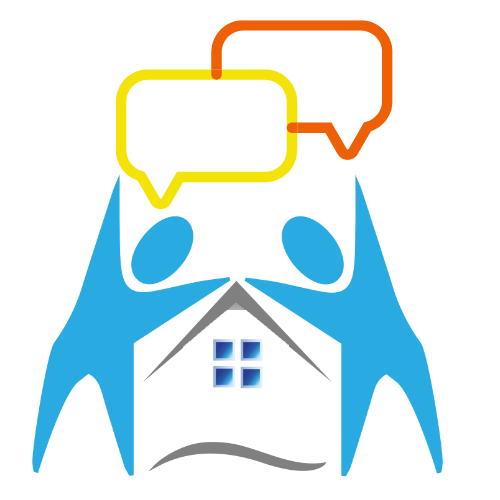 Standard Home 
Safety Practices
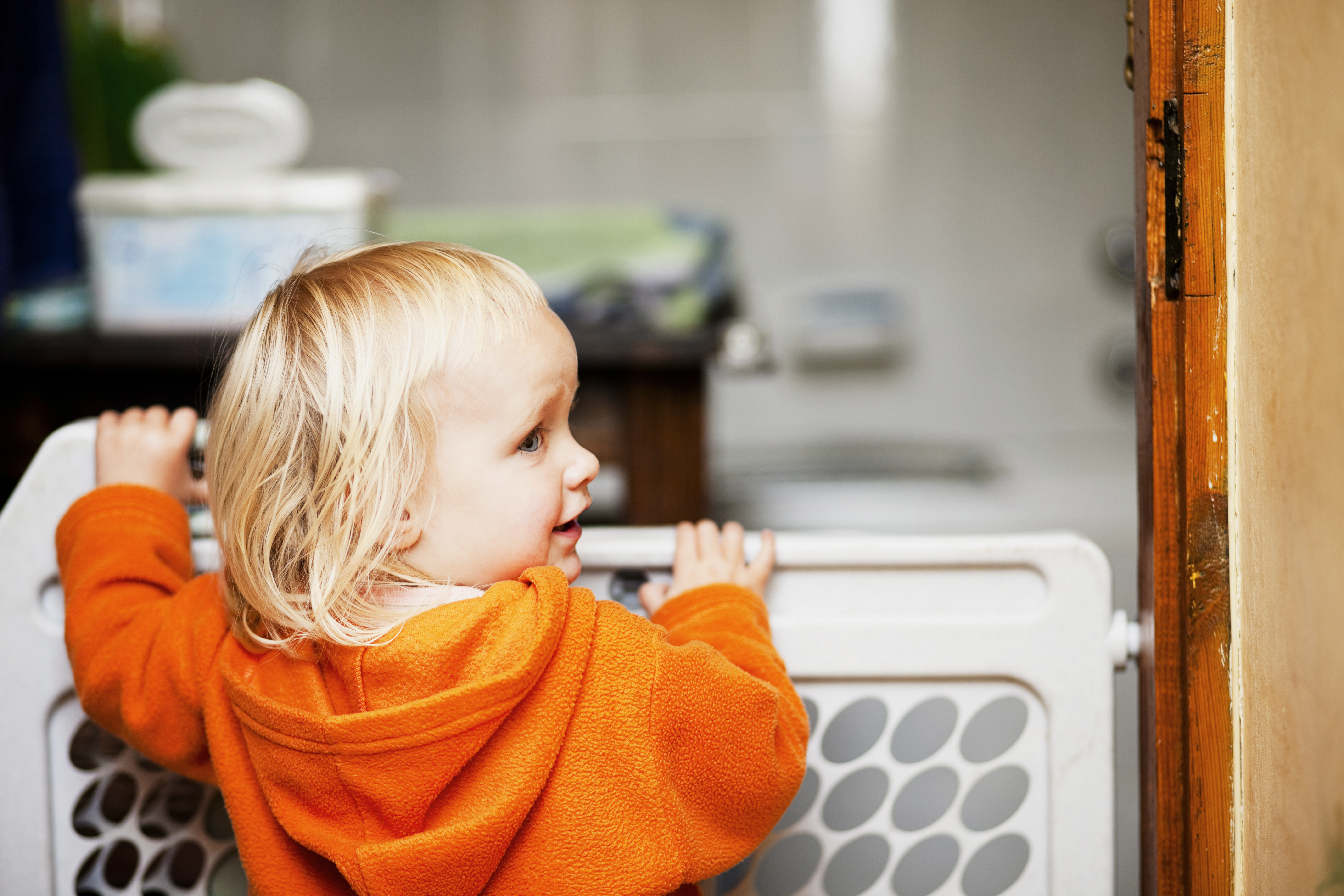 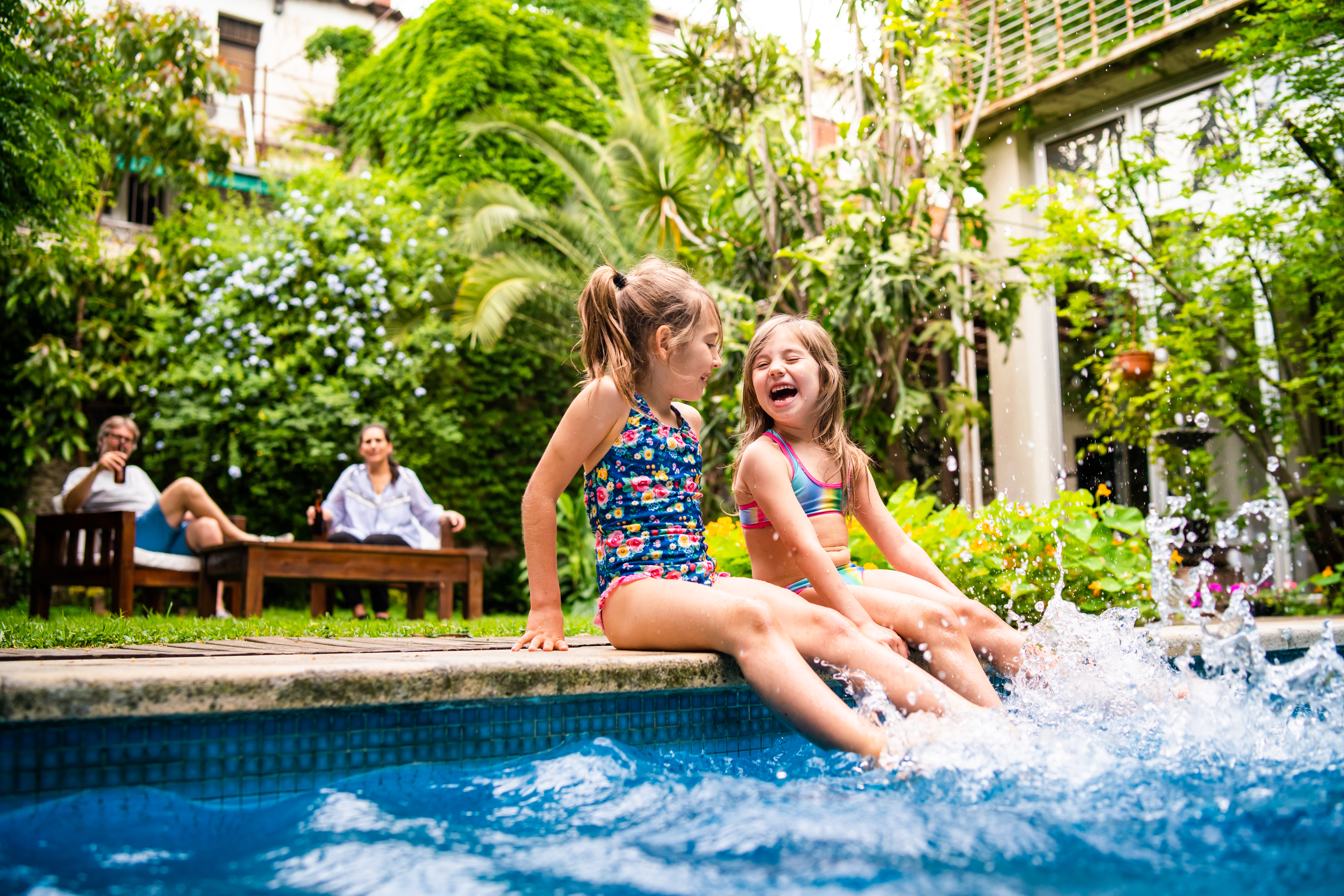 Install safety gates & window guards
Keep an eye on children around water
Develop & practice a fire escape plan
Smoke alarms and carbon monoxide detectors
Keep floor surfaces free of trip hazards
Store medications safely
Safe storage of household cleaners/toxic products
Secure TVs, dressers, & appliances to the wall to prevent tipping hazard
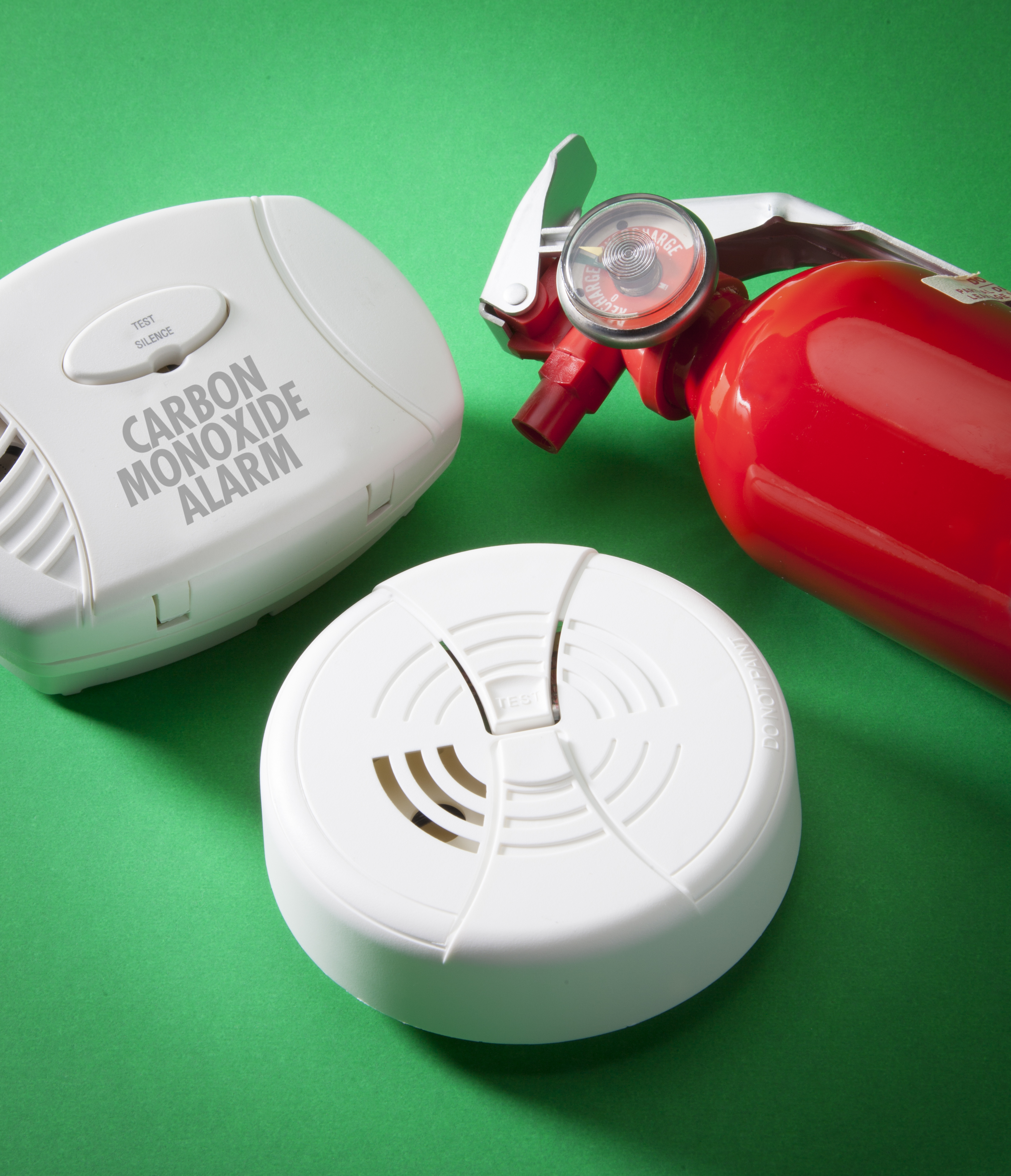 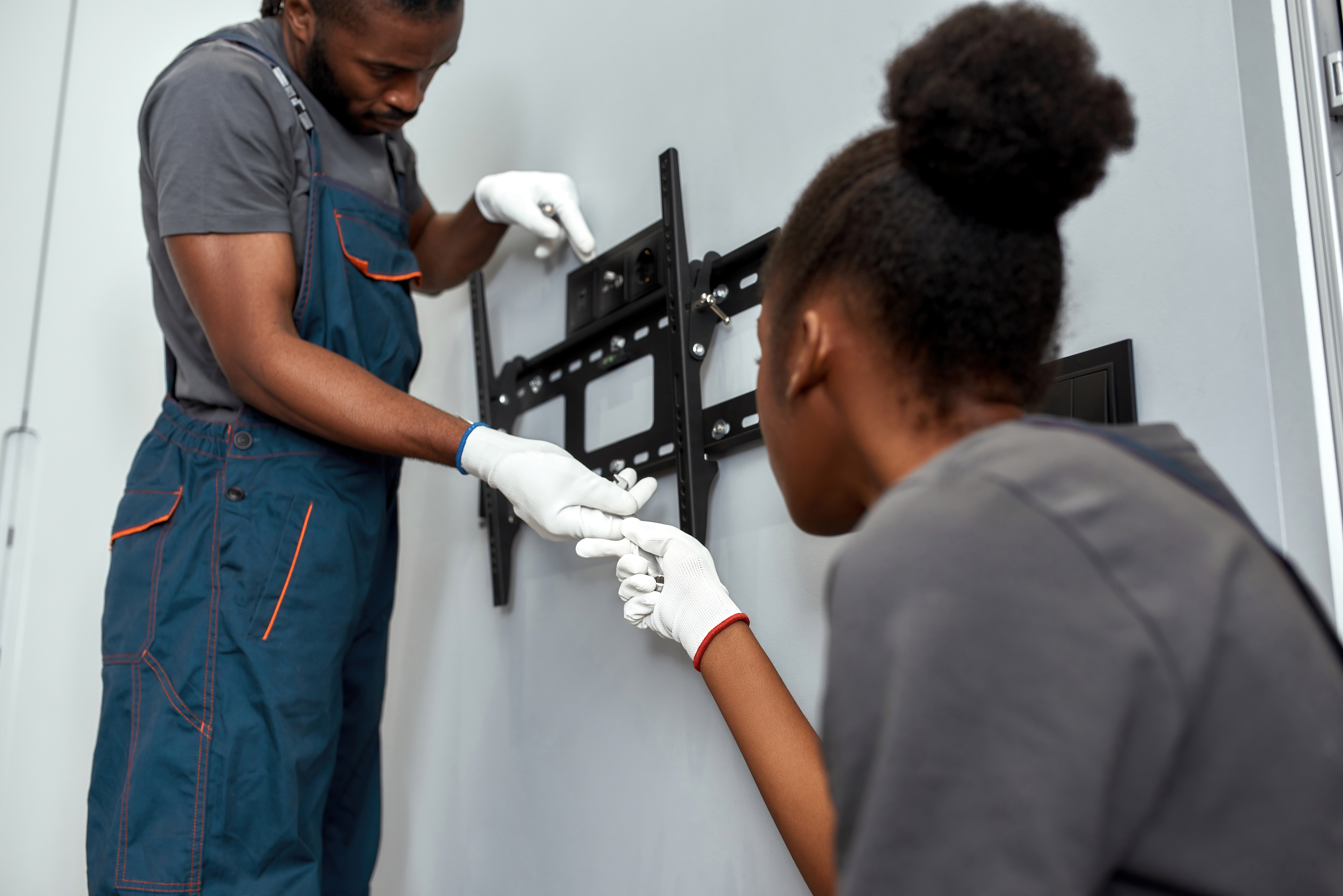 [Speaker Notes: As a large group, brainstorm home safety practices that are accepted practices to make homes safer.  When delivering in a virtual platform, invite participants to submit their answers using the Zoom chat box.  For in-person workshops, participants can call out their answers.  After a sufficient amount of time for brainstorming ideas, show some of the provided answers.]
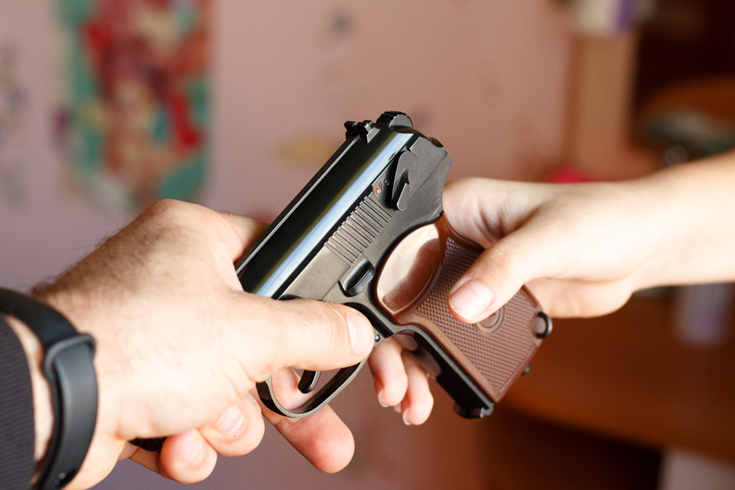 Consider temporary off-site storage or safe storage strategies
for firearms and any other lethal methods if you or a family member may be going through a rough time or having suicidal thoughts and feelings
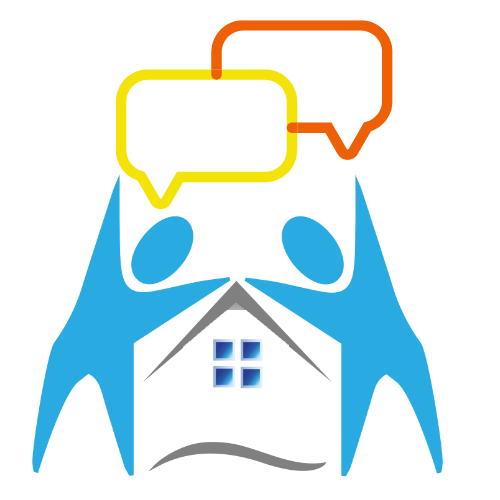 [Speaker Notes: The Safer Homes Collaborative wants participants to include in their standard home safety practices the responsible, safe, and legal storage of firearms to prevent the tragedy of firearm suicide. 

Most people who attempt or die by suicide exhibit observable warning signs when they are at risk for suicide.  However, too often we hear from loss survivors that they didn’t recognize the warning signs before the suicide attempt. When there is quick and easy access to a firearm that has not been stored responsibly, safely or legally, the risk for dying in a suicide attempt increases.  Being proactive about creating a suicide safer home environment by layering safe storage practices before someone is at risk for suicide or considering voluntary and temporary off-site storage of firearms when someone in the home is at risk for suicide, can prevent the tragedy of suicide.]
Why should we talk about firearms and suicide?
Suicide is a leading cause of death.

Home is the primary setting where young people obtain firearms used in suicide.

Talking about suicide is a research-informed best practice for preventing suicide. 

Gun owners have a role in preventing firearm suicide.

Suicide is generally preventable
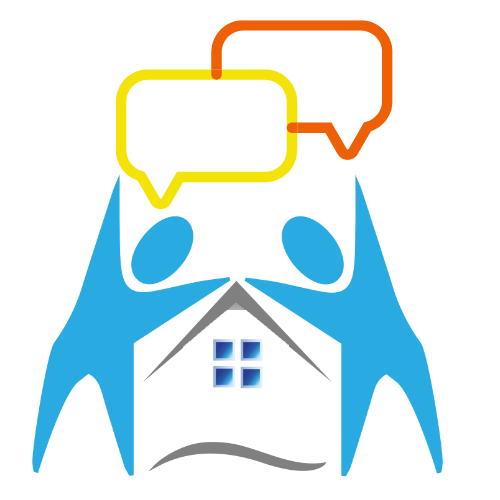 [Speaker Notes: How to Hide / Unhide a slide
 – left click on the mouse, highlight individual slide
 - right click on the mouse to open the task window
 - hover pointer on the last option ‘Hide Slide’, click
 - a box with a slash through it over the slide number indicates if the slide is hidden or not
 - repeat each slide to be hidden/unhidden

Suicide is a leading cause of death: In Missouri
11th† leading cause of death for all age groups
2nd † leading cause of death for 10-14-year-olds
3rd † leading cause of death for 15-34-year-olds


Youth suicide and firearm access: Home†† is the primary setting where young people obtain firearms used in suicides. 82%††† of youth who used a firearm to complete suicide used a firearm owned by a family member, usually a parent.
Parents often underestimate the likelihood that their children have or could obtain their firearms.

Gun owners have a role in preventing firearm suicide by utilizing responsible storage strategies so that there is time and distance between a person at risk for suicide and the most lethal method for suicide

Suicide is generally preventable. While not all suicides can be prevented, the likelihood of preventing a suicide increases with lethal means reduction strategies, such as responsible storage of firearms. 


Citations

CDC WISQARS. (n.d.). WISQARS Data Visualization. Centers for Disease Control and Prevention. Retrieved May 12, 2022, from https://wisqars.cdc.gov 
Harvard T.H. Chan School of Public Health (Ed.). (2016, March 29). National Violent Injury Statistics System. Retrieved from https://web.sph.harvard.edu/mch-data-connect/results/national-violent-injury-statistics-system/ 
Johnson, R. M., Barber, C., Azrael, D., Clark, D. E., & Hemenway, D. (2010). Who are the owners of firearms used in adolescent suicides? Suicide and Life-Threatening Behavior, 40(6), 609–611. https://doi.org/10.1521/suli.2010.40.6.609]
Why should Veterans talk about firearms and suicide?
In 2019, the Missouri veteran suicide rate was 43.4 per 100,000 compared to the National Veteran suicide rate of 31.6 per 100,000, and the National rate of 18.1 per 100,000.

69.1% of Missouri Veteran suicide deaths were due to a self-inflicted firearm injury, while 59.7% of total Missouri suicides resulted from firearm injuries. 

Talking about suicide is a research-informed best practice for preventing suicide. 

Nearly half of all veterans own one or more firearms.

Suicide is generally preventable
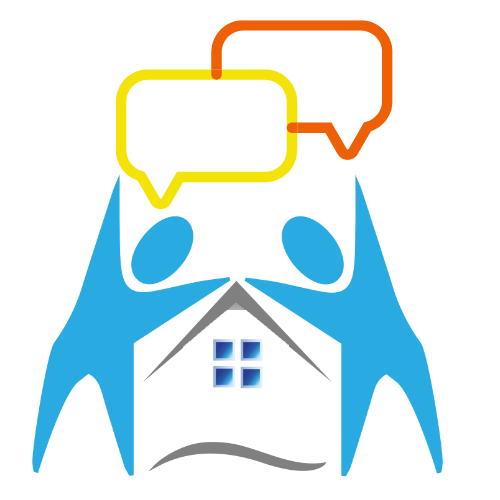 [Speaker Notes: How to Hide / Unhide a slide
 – left click on the mouse, highlight individual slide
 - right click on the mouse to open the task window
 - hover pointer on the last option ‘Hide Slide’, click
 - a box with a slash through it over the slide number indicates if the slide is hidden or not
 - repeat each slide to be hidden/unhidden

the Missouri veteran suicide rate was 43.4 per 100,000 in 2019.  Missouri Veteran suicide rate is nearly 2.5 times greater than the national suicide rate.


69.2% of veteran suicide deaths were due to a self-inflicted firearm injury: (Department of Veterans Affairs, 2021 National Veteran Suicide Prevention Annual Report)

Gun owners have a role in preventing firearm suicide by utilizing responsible storage strategies so that there is time and distance between a person at risk for suicide and the most lethal method for suicide

Suicide is generally preventable. While not all suicides can be prevented, the likelihood of preventing a suicide increases with lethal means reduction strategies, such as responsible storage of firearms. 


Citations

CDC WISQARS. (n.d.). WISQARS Data Visualization. Centers for Disease Control and Prevention. Retrieved May 12, 2022, from https://wisqars.cdc.gov 
Harvard T.H. Chan School of Public Health (Ed.). (2016, March 29). National Violent Injury Statistics System. Retrieved from https://web.sph.harvard.edu/mch-data-connect/results/national-violent-injury-statistics-system/ 
Johnson, R. M., Barber, C., Azrael, D., Clark, D. E., & Hemenway, D. (2010). Who are the owners of firearms used in adolescent suicides? Suicide and Life-Threatening Behavior, 40(6), 609–611. https://doi.org/10.1521/suli.2010.40.6.609]
Commandments of firearm safety
Treat every firearm as if it were loaded.
Always point the muzzle in the safest direction.
Keep your finger off the trigger until you are ready to shoot
Be sure of your target – and what’s beyond.
Know how to safely operate and maintain your firearm before shooting.
Be sure that your firearm is safe to operate.
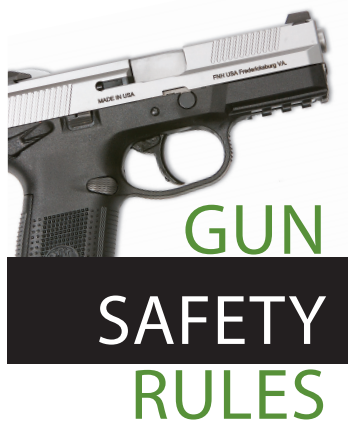 Be sure your firearm and ammunition are compatible.
Wear eye and ear protection when shooting.
Never use alcohol or other drugs when operating or cleaning firearms.
Safely store all guns to prevent theft and unauthorized access.
Consider temporary off-site storage or layer safe storage strategies if someone in the home may be suicidal or is going through a rough time.
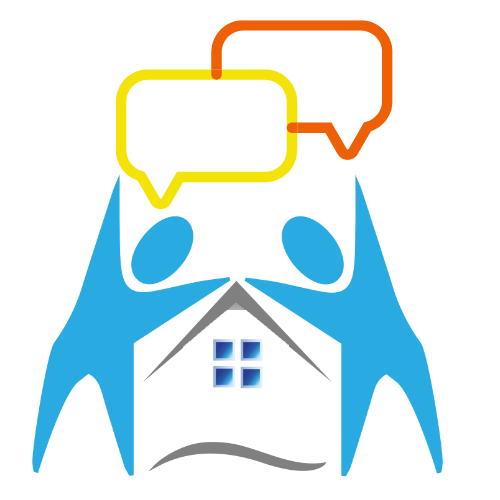 [Speaker Notes: Reinforce we are talking about firearm safety.  Acknowledge that most gun owners are safe, responsible users of firearms who abhor the unsafe handling of firearms.  This training does not endorse involuntary restriction or limiting the use of a firearm for hunting, self-protection, or enjoyment.  Rather, this training focused on enhancing safe, responsible, and legal gun ownership by incorporating safe storage practices into their safe handling strategies to prevent not only accidental injury but to prevent firearm suicide.    

These are in no particular order but are consistent with firearm industry standards and published safety recommendations.]
Risks for suicide
INDIVIDUAL RISKS: 

Mental health challenges such as depression
Social isolation
Criminal or legal  problems
Financial problems
Impulsive or aggressive tendencies
Job problems or loss
Serious illness
Substance use disorder
RELATIONSHIP RISKS: 

Childhood abuse and neglect
Bullying
Family history of suicide
Relationship problems – break-up, violence, or loss
Sexual violence
COMMUNITY & SOCIETAL RISK

Barriers to health care
Cultural and religious beliefs that suicide is noble
Suicide cluster in the community
Stigma associated with mental illness or help-seeking
Easy access to lethal means among people at risk
Unsafe media portrayals of suicide
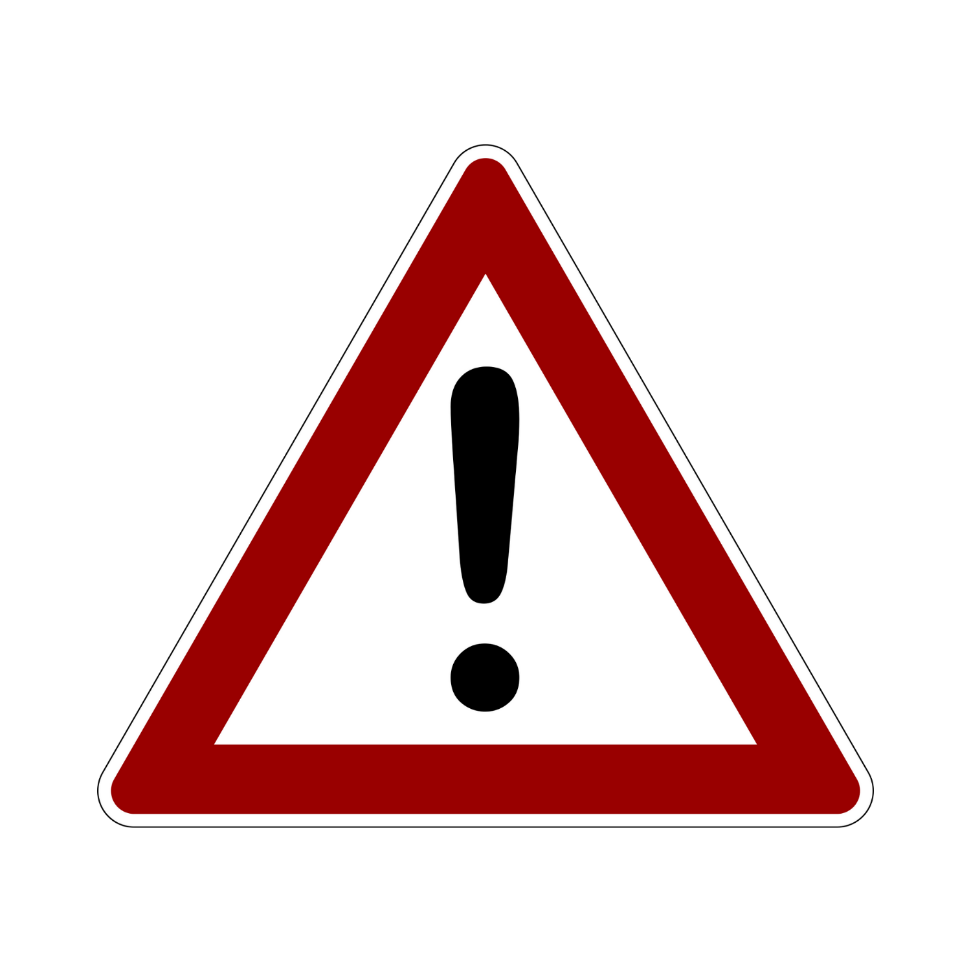 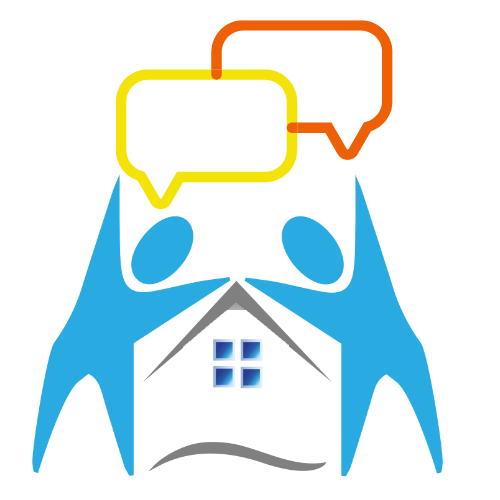 CDC, 2021
[Speaker Notes: Definition of risk factors: Risk factors are any attribute, characteristic, or exposure of an individual that increases the likelihood of developing suicidal thoughts or behaviors. Risk factors for suicide typically fall under individual risks, relationship risks, and community or societal risk factors.  

Invite participants to brainstorm known risk factors for suicide.  For virtual participants, invite them to list known risk factors for suicide in the chat box.  After participants have named known risk factors, reveal the CDC-defined risk factors for suicide and highlight one or two risk factors that participants hadn’t identified.

Emphasize that the reason for suicide is complex.  No singular risk factor by itself means that someone is at risk for suicide.  However, the more risk factors that are present in one’s life, the greater the potential risk for suicidal thoughts and behaviors.  Therefore, it’s important that we are aware of the risk factors and intervene early.  The sooner we intervene when we recognize the risk for suicide, the better the potential that suicidal thoughts won’t occur or can be interrupted.  Thus, thwarting suicidal behaviors and saving lives.  As previously mentioned in an earlier slide, we cannot predict who will attempt suicide and often, survivors of suicide loss share that they didn’t see any of the signs before their loved one attempted or died by suicide.  That is why it is important that everyone is trained to recognize the risk factors and warning signs for suicide.]
Observe warning signs – a change from what is typical or expected
Mood – depressed, angry, impulsive, lethargic
Major life change – facing a breakup, legal/money challenges,  or another personal setback that represents a loss
Substance use or misuse – increase in prescription or recreational drugs or alcohol
Behaviors – withdrawing from usual activities, writing or drawing about suicide/death, absenteeism or presenteeism, reckless behaviors, giving things away, acquiring or having access to lethal means
Affect/Emotion – hopeless, sense of burden, trapped or stuck with no way out of the circumstances, unexplained euphoric shift like the weight has lifted off their shoulders
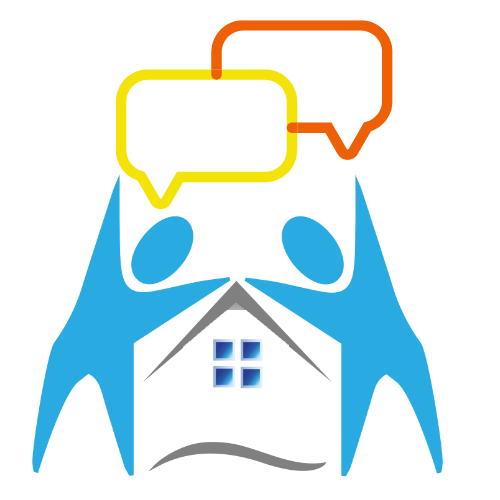 CDC, 2021
[Speaker Notes: Define warning signs: Warning signs are the observable changes in thoughts, feelings and behaviors that are commonly exhibited when an individual is contemplating suicide or is planning for suicide.

Ask participants to brainstorm known warning signs then click to reveal the CDC warning signs for suicide. This list is some of the commonly observed warning signs. Emphasize that noticing changes from what is typical or expected are most important and vary by person. Reinforce that most people exhibit warning signs to someone before they attempt suicide.  They may not exhibit warning signs to everyone around them or those closest to them who would recognize that it’s a change from typical.  This explains why survivors frequently say there were no signs.   However, if we recognize these warning signs in someone it is important that we ask them if they are thinking about suicide or ending their life.]
REDUCING ACCESS TO LETHAL MEANS IS EFFECTIVE SUICIDE PREVENTION
1
2
3
Heights
Automobile Exhaust
Firearms
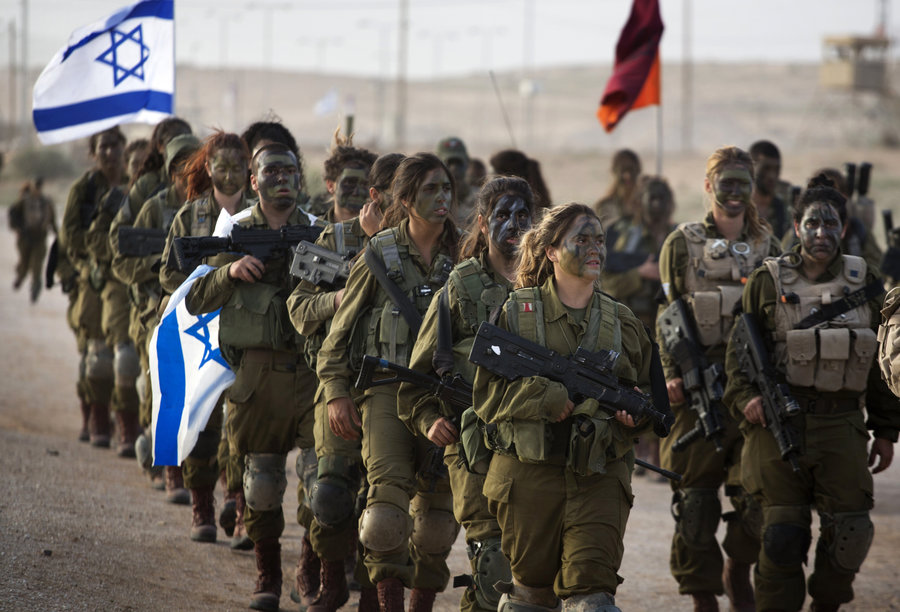 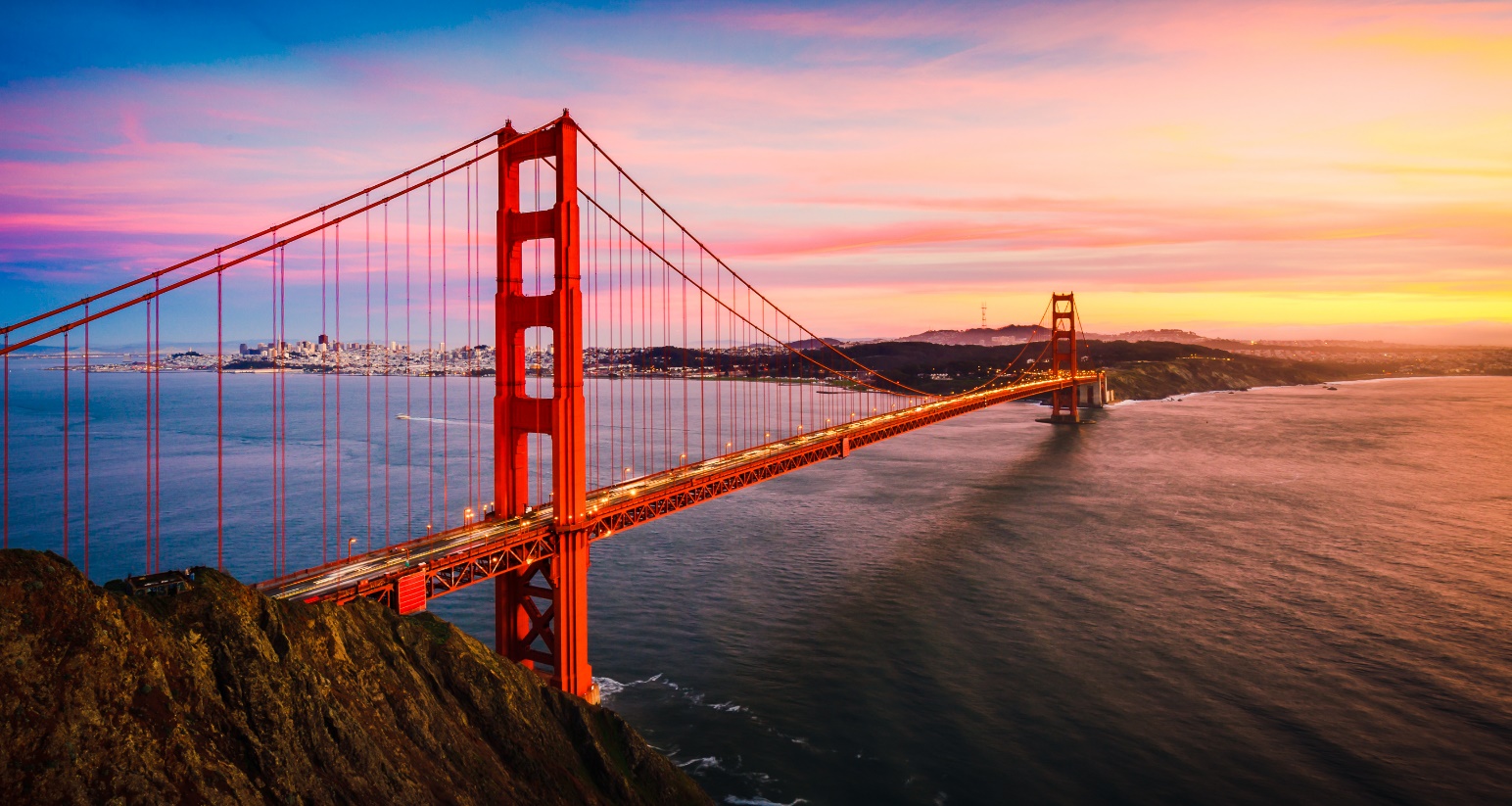 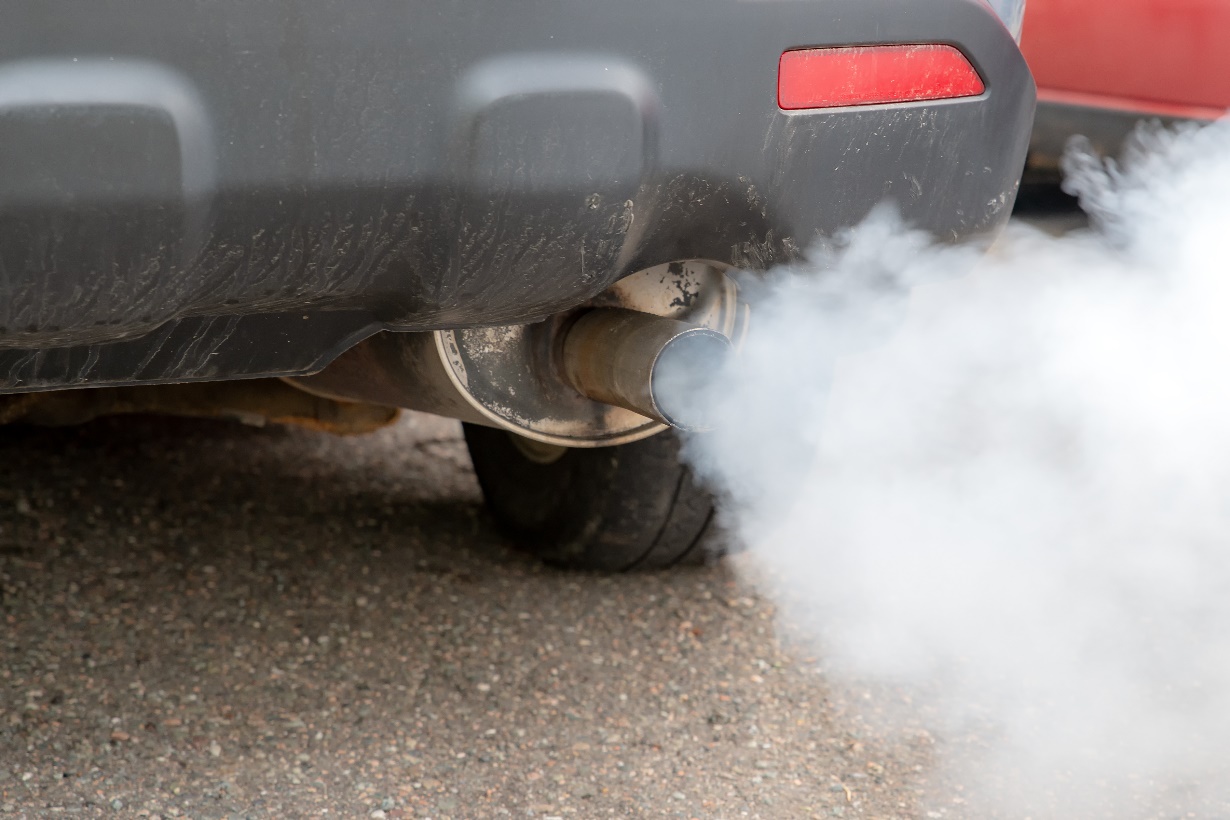 [Speaker Notes: Automobile Exhaust: Became a common method of suicide between 1940 – 1970 when more homes had enclosed garages. To comply with the U.S. Environmental Protection Agency's stricter regulation of exhaust emissions, most gasoline-powered vehicles starting with the 1975 model year were equipped with catalytic converters.  This resulted in reduced toxicity of exhaust, reducing the number of suicide deaths by automobile exhaust.

Heights: The Golden Gate Bridge is a notorious hotspot for individuals to end their lives. Since the bridge opened in 1937 between 1,800 and 2,100 jumped to their death from the Bridge1. Only an estimated 342 individuals survived between 1937 and 2013.  In 2014 the Highway and Transportation District approved funding for a suicide deterrent net.  As of March 2022, two-thirds of the safety net has been installed and the project is slated for completion by the end of 2023. 

Firearms: In 20063, following a relatively high suicide rate in 2005, the IDF’s Commander-in-Chief’s instituted a policy change as a part of a comprehensive suicide prevention program; ordering soldiers to keep their personal weapons locked in storage when on leave. The IDF Suicide Prevention Program showed a reduction in suicide rates by almost 50 % from 2006 to 2014. This decline is also reflected in the Israeli National Statistics Registry for the same period among 18–21-year-olds (the compulsory age of participation in the IDF).

1 Kukura, J. (2022, March 16). Golden Gate Bridge Suicide Net finally nearing completion. SFist. Retrieved from https://sfist.com/2022/03/15/golden-gate-bridge-suicide-net-finally-nearing-completion/ 
2 Wikipedia. (2022, April 7). Suicides at the Golden Gate Bridge. Retrieved from https://en.wikipedia.org/wiki/Suicides_at_the_Golden_Gate_Bridge#cite_note-jumpers-3 
3 Shelef, L., Laur, L., Raviv, G., & Fruchter, E. (2015). A military suicide prevention program in the Israeli Defense Force: A review of an important military medical procedure. Disaster and Military Medicine, 1(1), 1–5. https://doi.org/10.1186/s40696-015-0007-y]
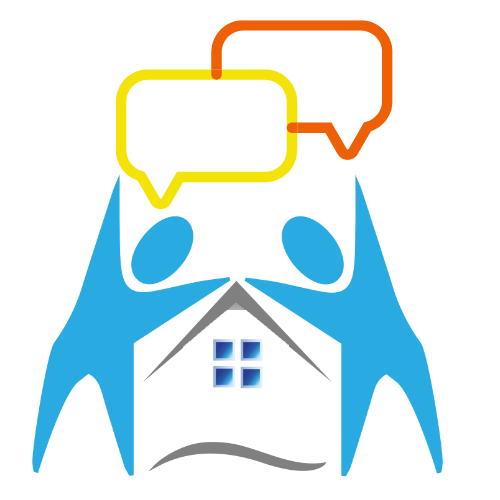 Warning – viewers will hear two gunshots at the beginning of the video
Courtesy - Utah Suicide Prevention Coalition
[Speaker Notes: Participants will view this PSA from the Utah Suicide Prevention Coalition, illustrating that suicidal risk is temporary and that when things get better gun owners can get back to enjoying and engaging in shooting sports. Warn participants that they will hear two gunshots at the beginning of the video.


Utah PSA – strong response friend response

https://vimeo.com/175761640 (Utah PSA - gun range)]
REDUCING ACCESS TO LETHAL MEANS IS EFFECTIVE SUICIDE PREVENTION
1
Ambivalence: most suicidal people are unsure of living or wanting to die, they want to end their pain.
2
Transient/Temporary: suicidal thoughts often come and go; they are frequently momentary.
3
Urgency: to end despair or pain of suicidal thoughts is often reached very quickly – particularly among young people.
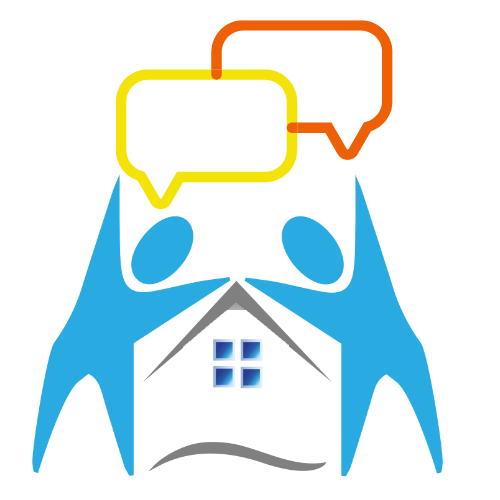 4
Lethality: methods vary greatly in lethality.
AMBIVALENCE
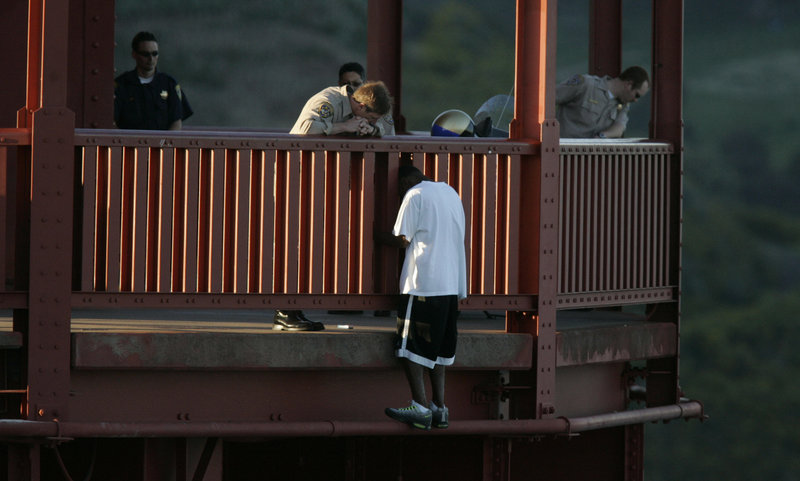 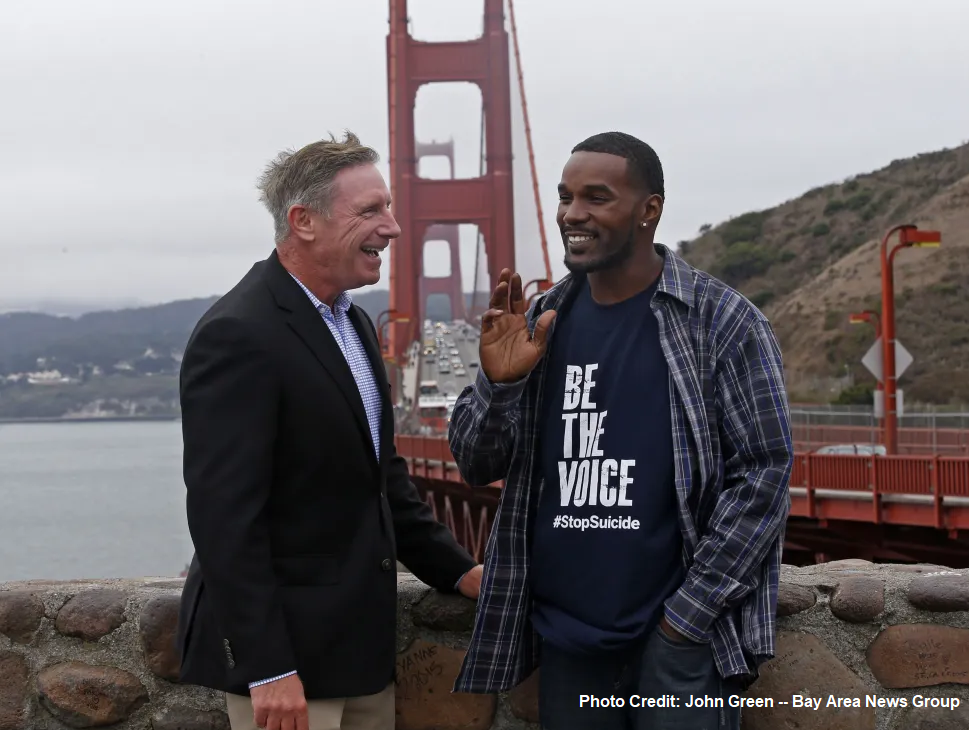 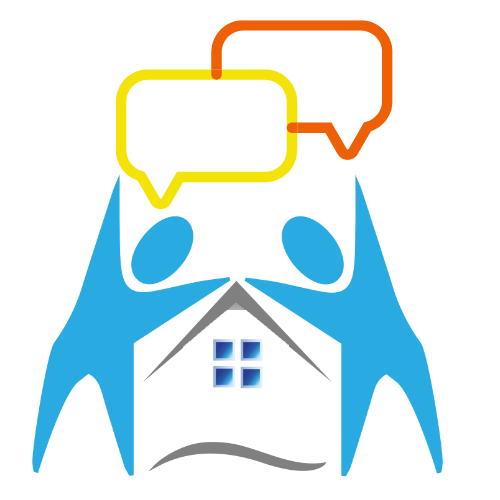 [Speaker Notes: 1st – Image of Berthia on GGB
Click in – Briggs & Berthia in front of the bridge as colleagues in Suicide Prevention

Officer Kevin Briggs & Kevin Berthia – in March 2005, Kevin Berthia attempted to end his life at the GGB, he says – “I parked and walked towards the bridge. As I jumped over the railings, I heard someone say: “Hey, wait a minute.” I was convinced I was going to end my life , but at the last moment his voice made me stop and grab the railings. That’s what you see in the picture – me standing on the ledge. I now know that was Officer Briggs (center, leaning on the railings). He snapped me back to reality. I was on that ledge for 92 minutes, and for 89 of those I just talked. I got everything out and he listened without judging.’


Many people who survive highly lethal attempts say something like this:
: ““I instantly realized that everything in my life that I’d thought was unfixable was totally fixable—except for what I’d just done.”
Tad Friend, “Jumpers.” The New Yorker (2003)  {jumping from the Golden Gare Bridge} I call this the “Oh, shit!” moment.

In fact, research shows that more people begin to make an attempt and stop, (15% in a study of suicidal college students) then follow through with an attempt (12%)
Drum, Brownson, Denmark, Smith. Professional Psychology: Research & Practice, 2009]
THOUGHTS OF SUICIDE CAN BE TRANSIENT/TEMPORARY
What percent of people who attempt suicide eventually die by suicide?
75%
45%
10%
25%
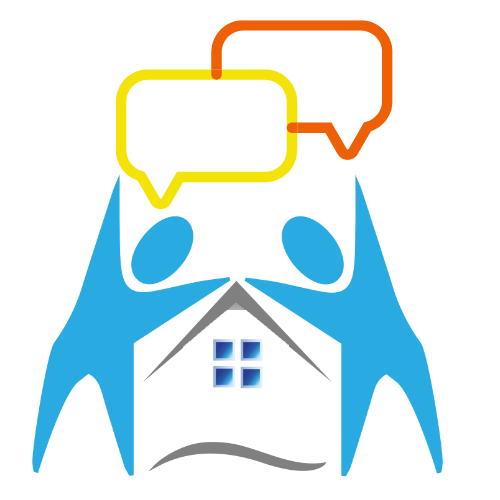 [Speaker Notes: Ask participants what percent of people who attempt suicide eventually die by suicide.  For virtual workshops participants can put their responses in the chat box or instructors who are skilled with the tools in the Zoom platform can set up a poll.

Less than 10% of people who attempt suicide eventually die by suicide.
If we prevent a suicide death today, there is a good chance that we have saved that life for the long term
But we need to put that in perspective.
Because the inverse is that about 10 per 100 survivors of an attempt will go on to die by suicide.
That is 10 per 100 attempt survivors will eventually die by suicide.  
Therefore, it’s important to create suicide safer living environments.
In the general population, only 13 per 100,000 die by suicide.
So, someone who survives a suicide attempt is at more than 750 times the risk of the general population.
That is why a previous suicide attempt is such a significant risk factor.]
URGENCY
The time between suicide as an option and an attempt

	Among survivors of near-fatal suicides when asked about the length of time between their 	decision to end their life and the attempt:

			47% said an hour or less 

			24% said less than 5 minutes


Putting time and distance between a suicidal person 
and lethal means MAY save a life
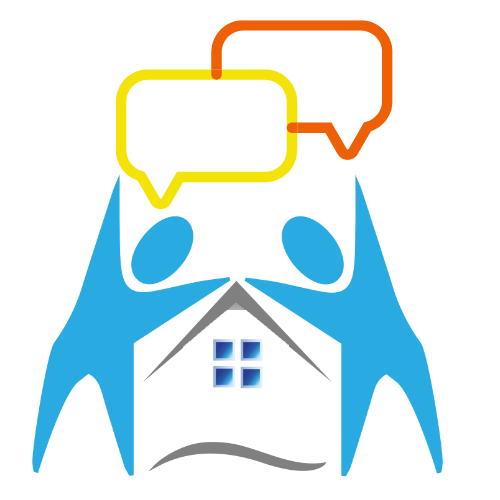 [Speaker Notes: In a study with near-lethal suicide attempt survivors in 2005, survivors were asked how much time transpired between the decision to end their life and the suicide attempt.  Forty-seven percent said less than an hour, while 24% said it was less than five minutes.  The transition from thoughts about suicide to engaging in suicide behaviors can be urgent, or seemingly impulsive.  Most gun owners underestimate their unique risk of dying in a firearm suicide attempt when firearms in the home are not stored unloaded and locked up or temporarily removed from the home when there is a person at risk.  Because the time between making the decision to engage in the act of suicide is quite brief, it’s important that gun owners be proactive about safely, responsibly, and legally storing their firearms. 

Simon, T.R., Swann, A.C., Powell, K.E., Potter, L.B., Kresnow, M., and O’Carroll, P.W.  Characteristics of Impulsive Suicide Attempts and Attempters. SLTB. 2001; 32(supp):49-59.]
LEADING LETHAL MEANS OF SUICIDE IN MISSOURI
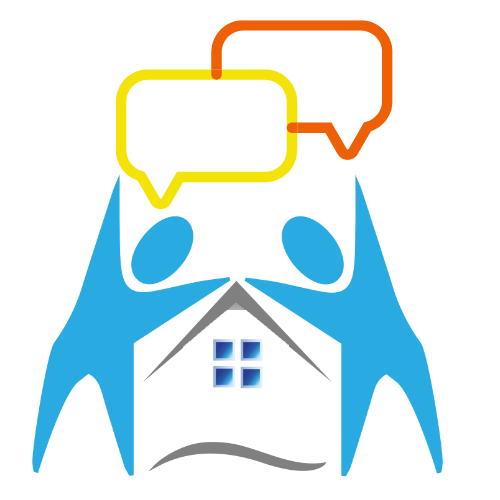 CDC WISQARS, 2021
[Speaker Notes: Ask participants rank these suicide methods in descending order of most common methods for suicide in Missouri.  In virtual platforms participants can type their responses into the chat box.  For skilled instructors using Zoom you may also set up a poll.  Click the slide to reveal the results. 

In 2020,

Males were more likely than females to use firearms 
	(66% vs. 47%)

Females were more likely than males to overdose or use poisons
	(19% vs. 3.6%) 

or use suffocation 
	(25% vs. 23%)]
LETHALITY
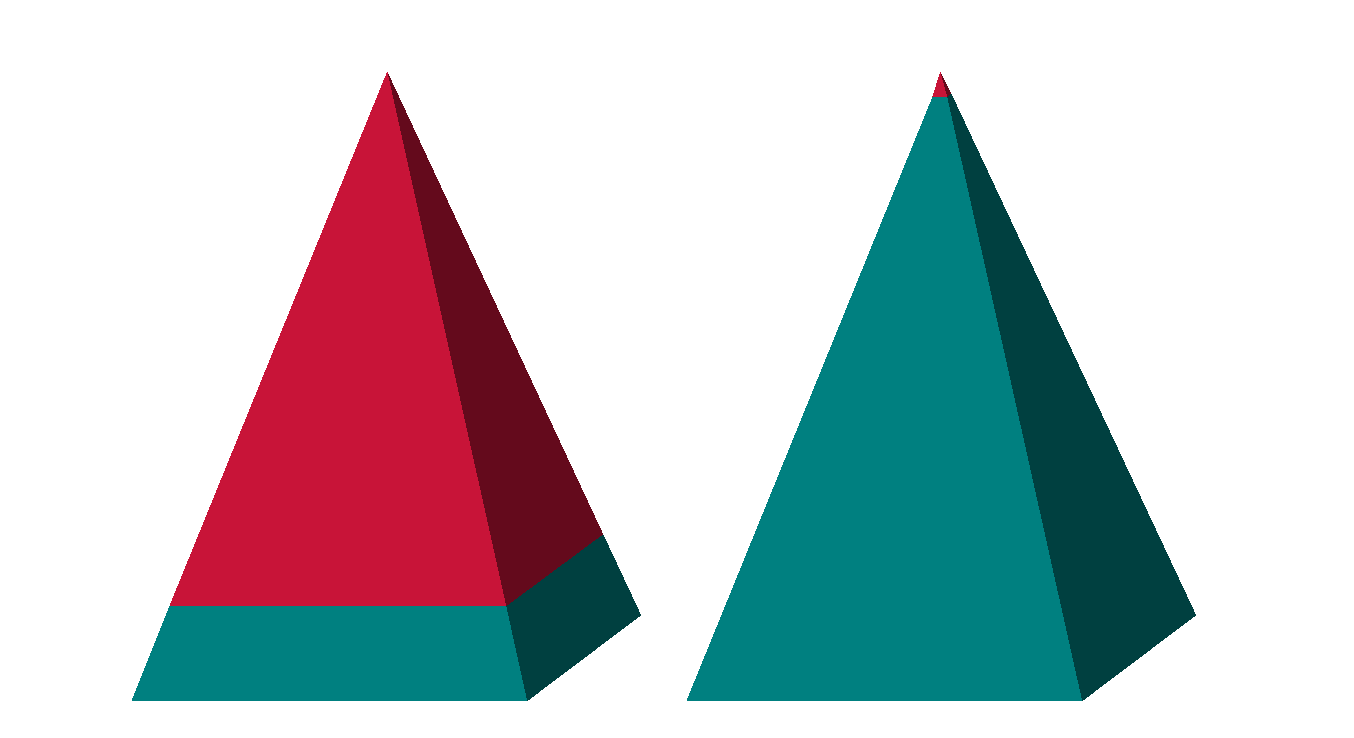 90% fatal
1-2% fatal
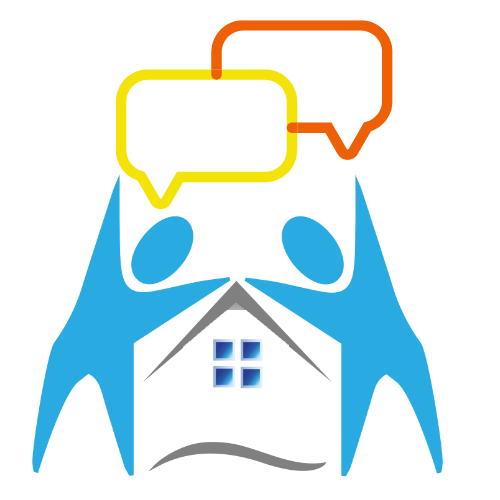 Sharps & Overdose
Firearms
Spicer & Miller (2000)
[Speaker Notes: Be careful with this information if you are presenting to an “at risk” audience. We do not want to encourage people to use more lethal means.

This slide demonstrates the findings of a 2000 study by Spicer and Miller about the lethality of various methods by attempt survivors presenting at the emergency department.  In their study, Spicer and Miller discovered that 90% of suicide attempts with a firearm were lethal.  Comparatively, only 1-2% of attempts by overdose or self-injury are fatal. Clinicians and the general public are often surprised at how low the lethality is for sharps or overdose. Most people overestimate the odds of dying by less lethal methods – often guessing around 30%. While we caution not to promote using more lethal methods for suicide, the point is that if someone was planning to attempt suicide by firearm but could not access the firearm because it had been stored safely, responsibly and legally, or temporarily away from the home, they are more likely to survive an attempt by any other method.  In summary, lethality varies greatly by method. 

But are all of these ED visits for sharps or poisons serious suicide attempts? Probably not. Some are gestures; some self-injury is non-suicidal self-harm. But even if we took away half or two-thirds, or even three-quarters—and I think that would be going too far--still, at most that’s 8% case fatality: far lower than for firearms.

(Cover the issue that the specific numbers re low lethality of pills and sharps shouldn’t be discussed with patients or in the media. The fact that most people overestimate the odds of dying with these methods – often guessing around 30% - probably saves a lot of lives.)]
WHY FOCUS ON FIREARMS?
Frequency: +60% of suicides in Missouri are with a firearm
Lethality – almost always fatal
Impulsivity – <10 minutes between thoughts and action
Availability – 46% of Missourians have access to a firearm in the home
Cultural Acceptability – ‘shall issue/open carry’ state
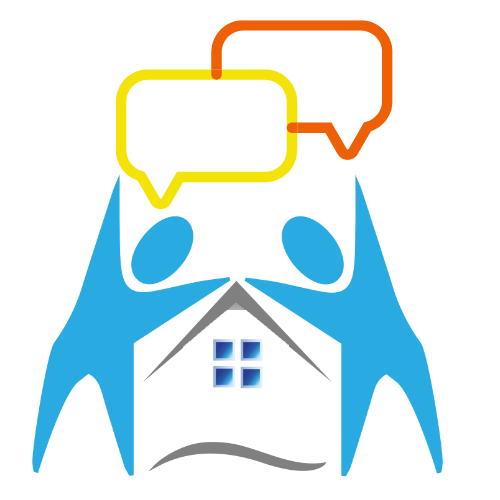 [Speaker Notes: Gun Ownership Rate in MO:  This number is hard to nail down. In 2020, Missouri Foundation for Health Partnered with IPSOS to conduct a poll and found that 46% of Missourians surveyed had access to a firearm in the home.

Statistics on gun ownership across the U.S. are hard to nail down; the ATF's National Firearms Registration and Transfer Record is not all-inclusive, and some guns go unregistered.  

But "Injury Prevention," a scholarly journal, has released what may be the closest look yet. Their survey, published in 2015, asked a representative sample of 4,000 adults nationwide whether they own firearms. The findings helped the research group estimate gun ownership rates in each state.

Delaware's gun ownership rate is the lowest in the country, at 5.2 percent. That's far below the national average of 29.1 percent.

Missouri is a "shall issue" state for concealed carry. Permit-less carry took effect on January 1, 2017. Open carry is permitted. ... Local governments are allowed to regulate open carry and the discharge of firearms (except in self defense); however, ccw permit holders are exempt from ordinances banning open carry.]
ACCESS TO FIREARMS INCREASES SUICIDE RISK
Suicide rates vary with rates of firearm ownership1.
82% of youth who die by suicide used a firearm owned by a family member, usually a parent2.
Parents underestimate the likelihood that their children have or could obtain their firearms.
Men who own handguns are eight times more likely to die of gun suicides than men who don’t own handguns, and women who own handguns are 35 times more likely than women who don’t3.
Two out of three firearm-related deaths in the U.S. are a suicide.
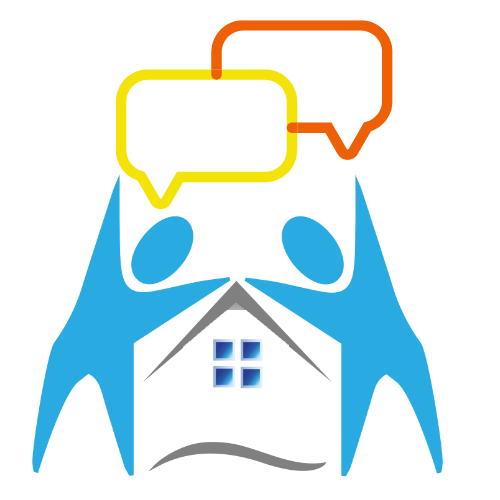 [Speaker Notes: States with more restrictive gun laws, such as waiting periods, requirements for firearm safety training, and requirements for safe storage of firearms, have lower suicide rates than states without those laws. 



1 Miller M, Azrael D, Barber C. Suicide mortality in the United States: The importance of attending to method in understanding population-level disparities in the burden of suicide. Annual Review of Public Health. 2012; 33:393-408.
2 Youth Suicide Fact Sheet, NVISS data
3Duff-Brown, B. (2020, June 3). Handgun ownership is associated with a much higher suicide risk. Stanford Medicine News Center. Retrieved from https://med.stanford.edu/news/all-news/2020/06/handgun-ownership-associated-with-much-higher-suicide-risk.html]
MAYBE IT’S NOT THE GUNS
Gun owners aren’t likely to be more suicidal, 
just more likely to die if they man an attempt.
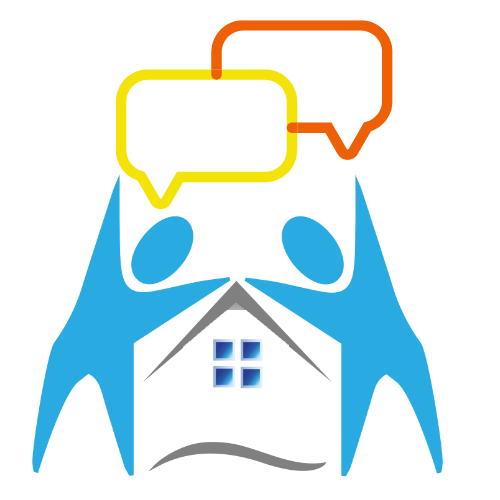 [Speaker Notes: 1 in 4 adults will develop a mental health condition at some time during the lifespan, regardless of gun ownership status.  Gun owners are no more likely to develop suicidal ideation or attempt suicide than non-gun owners.  However, the access to a highly lethal method increases the likelihood of death (9/10) if they engage in suicidal behaviors with a firearm.  Unlike less lethal methods, such as sharps or poisons/overdose, the opportunity for medical intervention to save a person’s life after a firearm suicide attempt is less likely to be successful.]
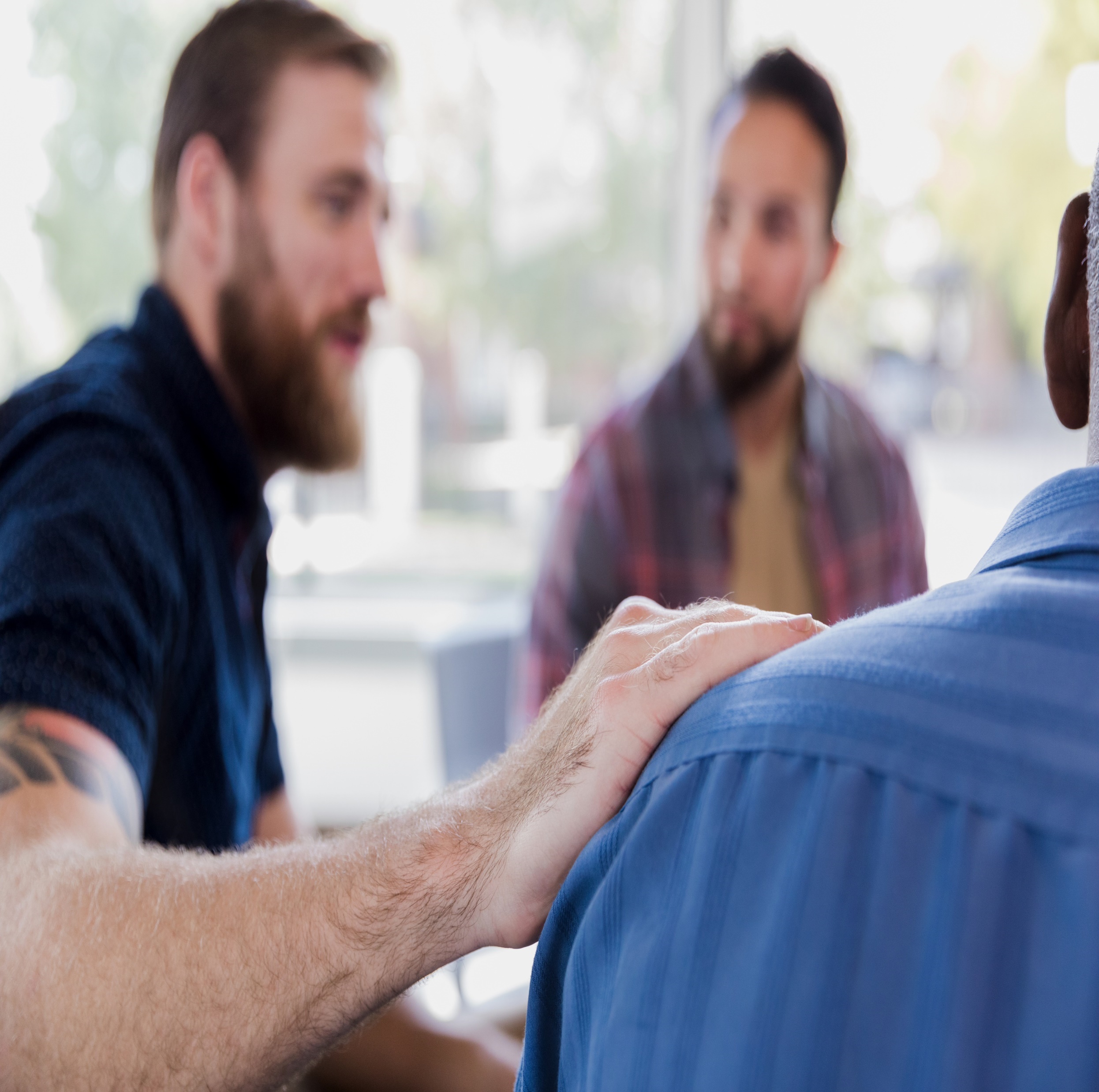 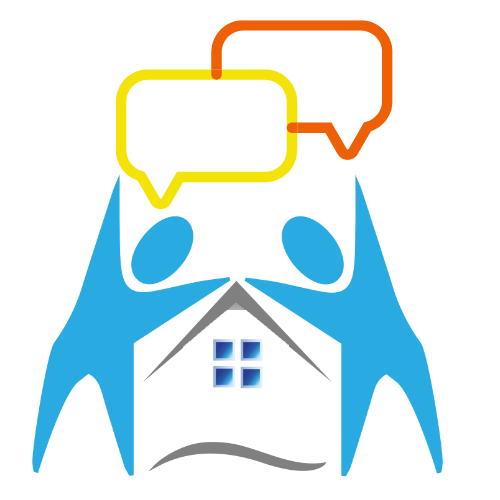 Encourage putting time and distance between 
a person in emotional crisis and access 
ALL/ANY lethal means 
to POTENTIALLY save a life
[Speaker Notes: Who can benefit from learning how to have a Conversation about Suicide Safer Homes?

Anyone can benefit from learning to have a conversation about putting time and distance between a person in emotional crisis and access to lethal means because we know that thoughts of suicide are about hopelessness, despair, feelings of being a burden, a desire to end an emotional pain that has become too heavy to bear.’  
We know thoughts of suicide are related to ending emotional pain, talking about that pain can de-escalate the situation and help the person think more clearly.
A conversation on access to lethal means could mitigate making a specific plan for suicide and connect the person to help sooner
Research & lived experience tells us that compounding stressors make clear thinking difficult]
Why have the Conversation?
You recognize the warning signs or have a gut feeling
Mood – depressed, angry, impulsive, lethargic
Major life change – facing a breakup, legal/money challenges,  or another personal setback that represents a loss
Substance use or misuse – increase in prescription or recreational drugs or alcohol
Behaviors – withdrawing from usual activities, writing or drawing about suicide/death, absenteeism or presenteeism, reckless behaviors, giving things away, acquiring or having access to lethal means
Affect/Emotion – hopeless, sense of burden, trapped or stuck with no way out of the circumstances, unexplained euphoric shift like the weight has lifted off their shoulders
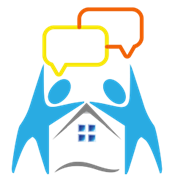 [Speaker Notes: Participants are reminded of the warning signs that are commonly present when someone is at risk for suicide.  Highlight that these are changes in what would be expected or typical mood, behaviors, or emotions for that person.]
When & Where to have the Conversation?
ASAP – life vs death
Stress concern for safety
Where it’s convenient, familiar, private, and safe
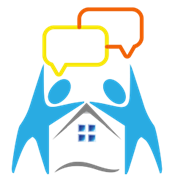 [Speaker Notes: Stress the safety focus – keep people who may be at risk safe and alive

Have the conversation as soon as possible, mutually convenient place that is non-threatening and safe]
Start the Conversation – ask about suicide
Express care and concern for their well-being
“Because of X, Y, Z, I am worried about you.”

“I have noticed lately you’ve been X, Y, and Z. Are you okay?”
Ask directly about suicide
“Are you thinking about suicide?”

“Are you thinking about killing yourself?” 

“It’s not uncommon for people to think about suicide when they are going through a hard time like you are. I’m wondering if you have thought about ending your life.”
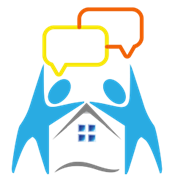 Practice asking the question
“Are you thinking about suicide?”

“Are you thinking about killing yourself?”
[Speaker Notes: Participants are introduced on how to start the conversation when there is a concern for risk of suicide.  Begin by expressing care, illustrating the observed risk factors that have raised concerns.  Often times, individuals who are at risk for suicide are not aware that others are noticing the changes in their behaviors, moods, or emotions.  When someone approaches the conversation from a place of genuine care and concern for their well-being, they are often feel a sense of relief for the opportunity to open up.  It is true that some people hesitate to open up and disclose their thoughts and feelings about suicide, but with persistence and consistent care and concern the likelihood they will open up and be willing to seek help increases.  

Emphasize to participants the importance of asking directly about suicide.  Euphemisms about “hurting yourself” or “go to sleep and never wake up” may not be a direct or specific enough to know whether or not the person is having thoughts about suicide.  It is a myth that brining up suicide as a concern will cause people to engage in suicidal behaviors.  In fact the opposite is true.  Asking directly and specifically about suicide demonstrates a willingness to listen to their pain and a desire to help them alleviate the mental, emotional and physical pain. 

Invite participants to practice asking the question.  Explain that this is a safe place to practice asking the question so that the first time you ever ask it isn’t in a moment of crisis.

Directions for introducing this exercise:  In a moment you will take yourself off mute.  On the count of three, we will all ask the questions, “Are you thinking about suicide? Are you thinking about killing yourself?”  It is going to sound garbled with everyone participating.  That’s okay.  It allows you to just get the words out.  Then everyone will put themselves back on mute and ask the questions out loud in your private space.  You will be able to hear yourself saying the words and feel what it feels like to ask the question.  Everyone, go ahead and unmute yourself?  1…2…3… “Are you thinking about suicide? Are you thinking about killing yourself?”  

Pause for a moment of self-reflection. If time allows, ask participants to type in the chat box what that experience felt like.  Acknowledge that it is normal for it to feel uncomfortable or awkward at first.  Similar to learning how to give CPR was uncomfortable and awkward.  But the more this skill is rehearsed the less uncomfortable and awkward it will be when they need to ask it. Encourage participants to continue rehearsing by asking the questions about suicide when they are looking in the mirror, getting ready for the day, driving alone in their car, and when they are by themselves so that they can develop a bit of “muscle memory” and confidence in the event they ever need to ask the question.]
Continue the Conversation – when the answer is “No”
Reinforce your care and concern
“I’m glad to hear that you’re not thinking about suicide, now.” 

“I want you to know that I care about you.”  

“I want you to know I am here for you if you ever do start to think about suicide.”

“If that should ever change, free and confidential help is available.”
When you know there is access to lethal means in the home
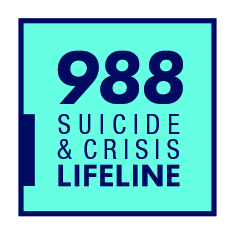 “When someone is going through a rough time, like you are, thoughts of suicide are not uncommon.  I know you have firearms in the home. I care about you. Can we work together to make sure your firearms are stored safely and responsibly, or even temporarily remove them from the home until things get better?”
[Speaker Notes: Even if the person at risk denies thinking about suicide, share with them a way to access resources for help.  If they do develop thoughts of suicide or begin making a plan, they can always call the Suicide Crisis line for assistance.  The Suicide & Crisis Line 988 goes live on July 16, 2022.  They can also call the National Suicide Prevention Lifeline at 1800-273-8255, or text the Crisis Text Line at 741-741.  Until July 16, 2022 note that many, but not all, telecommunications providers are routing 988 calls to the NSPL.  However, 988 will soon be as common as 911 and it is a good opportunity to inform the public.]
Continue the Conversation – when the answer is “Yes”
Thank them for being vulnerable, and express concern for their safety
“Thank you for trusting me with that. How can I help you?”

“You must be feeling really stuck, without options.”

“I’m really worried about you.  How long have you been feeling this way?”

“I’m glad you shared it with me. You’re not alone. I want to help keep you safe.”
Explore access to lethal means
“Have you thought about how you would kill yourself?”

“Do you have access to the (insert method) you would use to end your life?” – helps determine the immediacy of risk

“How quickly could you have access to (insert method) you would use to end your life?” – establishes a potential timeline
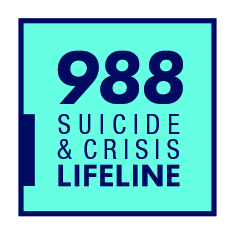 [Speaker Notes: It can provoke many emotions when someone discloses they are having thoughts of suicide.  However, the good news is that they have disclosed they have been having thoughts of suicide and now there is an opportunity to get that person to help.  Acknowledge their bravery for opening up about something that is likely difficult for them to admit.  Reinforce that the person is not alone, and that help is available.  

Participants are not expected to be the behavioral health professional who develops a treatment plan for healing and recovery.  However, they are in a trusted position to assist the person at risk for suicide in reducing access to any lethal means until they get the help that is available.  Asking exploratory questions about a suicide plan, any method they’ve thought about using to end their life, the accessibility to the lethal method, and how quickly they could access that lethal method helps not only further the conversation but can help to determine their proximity to a lethal attempt.  Gathering information about access to lethal means can potentially be shared with the professional who will take the reigns to guide the person to recovery and healing.  

If the person having the conversation with the person at risk gets stuck or isn’t sure what else to do, they can call the Suicide & Crisis Lifeline, the National Suicide Prevention Lifeline, or text the Crisis Text Line for assistance.  They do not have to do this on their own.  Help is not only available for the person at risk for suicide, but also the person who is offering help.  

In Missouri, the Suicide & Crisis Lifeline is answered by regionally based organizations.  They have trained professionals who can connect to 911 and request that a Crisis Intervention Team (CIT) be dispatched to the location of the person at risk for suicide, if necessary. In some locations like St. Louis and Kansas City, the Suicide & Crisis Lifeline can dispatch a mobile crisis team to the location of the suicidal individual, conduct a suicide risk assessment on site, and determine the appropriate next steps for the person at risk.  Bottom line, is that the person offering help and support to someone who is having thoughts of suicide is not alone.]
Continue the Conversation – follow up questions
What changes could we make to reduce access to lethal methods?
Shift thinking toward safety

Consider removing ammunition from the home, in-home or out-of-home safe storage options, or rendering lethal methods inoperable
Tell them that time & distance can REDUCE the risk of death
“What can we do to put space between you and the (insert method)?”
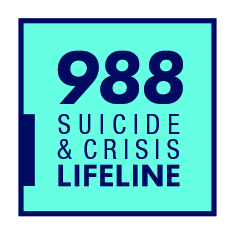 What else can be done
Work together to create a plan to keep them as safe as possible
Who else can be included in the plan to keep them safer?

The goal is to keep them safer until they get to help, or help is brought to them.
Don’t leave them alone until you trust they can be safe
Provide them with resources to access help for themselves in the event they need help in the future
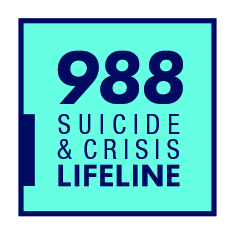 Putting time and distance between a suicidal person and highly lethal means MAY save a life
[Speaker Notes: If the person having the conversation with the person at risk gets stuck or isn’t sure what else to do, they can call the Suicide & Crisis Lifeline, the National Suicide Prevention Lifeline or text the Crisis Text Line for assistance.  They do not have to do this on their own.  Help is not only available for the person at risk for suicide, but also the person who is offering help.]
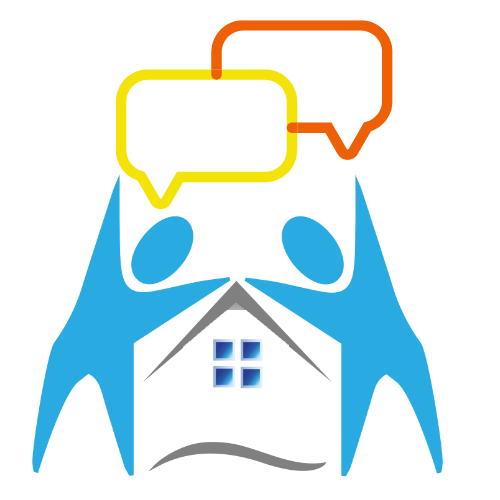 Courtesy of the New Hampshire Firearm Safety Coalition
[Speaker Notes: Use this video for general audiences and gun owners

https://vimeo.com/712976951/4ff85359bf

To save a little time, start the video at 20 seconds.]
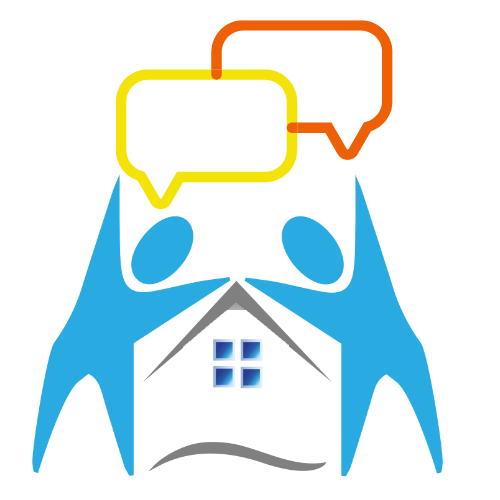 Courtesy of the Forefront
[Speaker Notes: Use this video with retailers or veterans

https://vimeo.com/250364992]
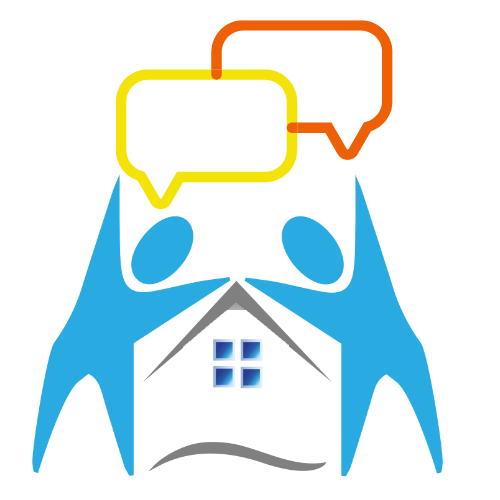 Courtesy of the New Hampshire Firearm Safety Coalition
[Speaker Notes: For behavioral health professionals

https://vimeo.com/712986013/42c190a713]
Keep the Conversation Going
Identify people who could help
“Who do you trust to hold on to your firearms while you/your loved one is at risk?”
Explore concerns about temporary removal of lethal means
“What are the roadblocks to temporarily removing or increasing the safe storage of firearms in your home ?”
Explore safe storage strategies to store firearms safely in the home
“What are some things that would increase firearm safety in the home?
“What would feel comfortable doing to increase the safe storage of your firearms?
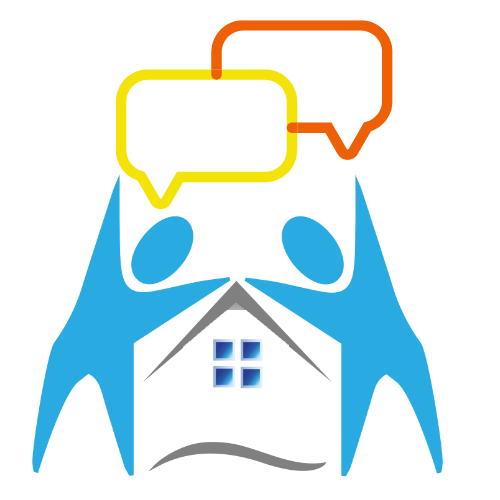 Make a specific plan and follow up
“We agree that in order to keep you/your loved one safe we need to…”
[Speaker Notes: If the person having the conversation with the person at risk gets stuck or isn’t sure what else to do, they can call the Suicide & Crisis Lifeline, the National Suicide Prevention Lifeline or text the Crisis Text Line for assistance.  They do not have to do this on their own.  Help is not only available for the person at risk for suicide, but also the person who is offering help.]
On-site storage of firearms
Lock all guns unloaded in a gun safe or lock box
Remove ammunition from the home or lock it in a separate location
Change the combination or key location in the event the person at risk for suicide knows them
Layer safety with a trigger, cable, or clamshell lock
Remove a key component of the firearm like the firing pin
Consider distraction techniques
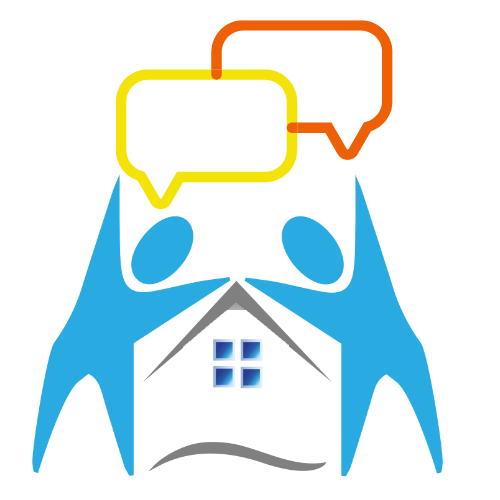 Adhere a National Suicide Prevention Lifeline magnet to the gun safe
Leave photos of loved ones or reasons for living in the safe
Freeze keys to the safe in ice
Surrender safe keys to a trusted friend 
Store keys in a safety deposit box at the local bank
[Speaker Notes: If off-site storage isn’t an option, recommend locking all guns unloaded in a gun safe or lock box.
Keep ammunition out of the home for now or locked separately. 
If their guns are already locked, advise that they change the combination or key location if the person at risk knows them. A locked gun is of little use if the person at risk has access to the key. 
Trigger locks, cable locks, and clamshell locks aren’t as safe as locking in a secure gun safe—but are far better than not locking at all.
Trigger locks are available free of charge at most local law enforcement agencies through Project Child Safe.  Participants can call their local law enforcement agency to inquire about the type or quantity of trigger locks they have available for distribution.]
Personal Protection Firearms
In the immediate future, suicide is a greater risk than home invasion
2 out of 3 firearm deaths in the U.S. are suicide.
The most common type of violence present in burglaries is simple assault.
Consider other means of self-defense
Baseball bat, mace or pepper spray, or a home security system
If self-defense is essential, urge someone else, not the person at risk keeps the firearm either
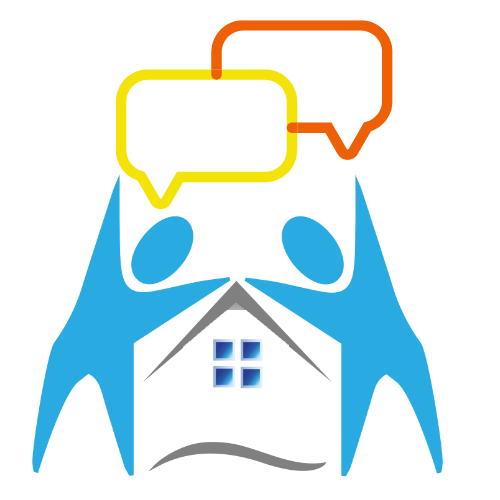 In a quick-access or biometric gun safe
Holstered and on their person at all times
Stored in a gun safe when not physically in their control
[Speaker Notes: Many people own firearms for personal protection.  Most firearm-related deaths in the U.S. are the result of suicide.  Firearm safety instruction or hunter safety education does not protect a person at risk for suicide from suicide behaviors. In fact, some studies suggest that knowledge of how to handle a firearm may actually increase the risk of dying in a suicide attempt.  Until the person receives the help that is available and is no longer at risk for suicide, they are more at risk to themselves than they are at risk of someone causing them harm. 

Encourage them to put some time and distance between the person at risk and the firearm for a temporary time period. 
Encourage the use of other personal safety strategies such as a home security system, a baseball bat, mace, or pepper spray.  
Emphasize that this is only temporary.  When they are no longer at risk for suicide then they can increase access to the personal protection firearm. 
If a firearm for self-defense or home defense is essential, urge someone other than the person at risk for suicide to retain control over the firearm.  
If there are multiple firearms in the home, lock up all but the personal protection firearms.  
Store the personal protection firearm in a quick-access or biometric safe so that the person at risk for suicide is not able to access the firearm.  Keep the firearm holstered and on their person at all times or store it in a gun safe when they cannot keep it in their physical control.]
Shift towards safety
An unloaded and locked firearm poses a lower risk for suicide
Store ammunition separately or outside the home
Hiding guns is usually not effective
Family members usually know our hiding places
Those familiar with firearms may be at higher risk for firearm suicide
Hunter safety education is not a protective factor for firearm suicide
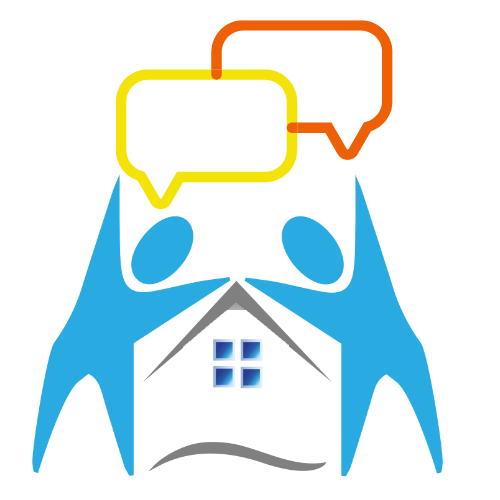 [Speaker Notes: A locked firearm is harder to quickly access.  In the time it takes for the person to unlock and load the firearm, the suicide crisis could be interrupted, thus delaying or preventing a suicide attempt.
An unloaded firearm and the time it takes to acquire ammunition and load the firearm also creates space for the suicide crisis to be interrupted. 
Hiding firearms from family members or children is not an effective strategy to prevent.  Don’t assume family members don’t know our hiding spots.  (Think children and Christmas presents)
Familiarity with firearms increases the persons comfort in handling the firearm and potentially increases their risk of completing suicide with the firearm.  Firearm safety education and knowledge or proper handling of a fiream does not create a protective factor when the brain is urging the person to end their life.]
Reduce Access to other lethal methods
Dispose of out-of-date, unused, or excess medications and over the counter remedies
Do not flush or pour down the sink
Purchase drug deactivation kits at local pharmacies or local public health departments
Law enforcement medication drop boxes
Store large quantities and unused medications in a pill safe or lock box
Reduce quantities of prescription and OTC medications
Especially medications used to control pain (opioids) or other misused medications
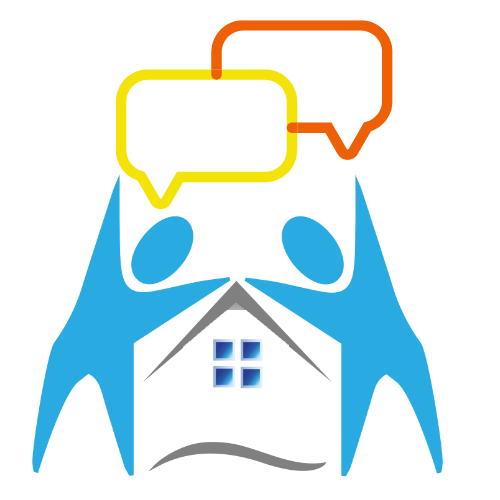 The person at risk should not control lethal quantities of medication
Talk to the pharmacist about dispensing safer quantities, switch to blister packs, or dispense in pill organizers
[Speaker Notes: Don’t forget to address reducing access to large quantities or unused medications during this time.  Proper disposal of medications is important so that the water system is not contaminated, or others cannot inadvertently obtain disposed of medications.  Drug deactivation kits can be purchased at pharmacies or sometimes for free from local public health departments.  Check with the local public health department or local law enforcement agency if there is a medication drop box available in the community. 

Pill safes can be purchased at pharmacies or ordered online.  While not 100% tamper-proof, a pill safe can increase the time it would take for a person at risk for suicide to access a lethal quantity of medications, allowing time for the suicide crisis to pass.  The time it would take for them to access a lethal dose of medication that has been stored in a pill safe may delay, deter or prevent a suicide attempt. 

Work with pharmacists or poison control to determine safer quantities of medications to have around the house. Medications that are dosed in blister packs increases the time one can access a lethal dose.  If dispensing prescriptions in large quantities is unavoidable, work together to dispense medications in smaller doses using pill organizers, asking someone outside the home to hold onto the large quantities of medication, or locking them up in pill safe so the person at risk for suicide cannot access them.]
Reduce Access to other lethal methods
Consider implements for suffocation or hanging
Almost impossible to remove all means, but consider shoelaces, blinds cord, trashcan liners, belts, and ropes
Maintain physical and emotional contact – “eyes on”
Keep bedroom door open to maintain eyes and ears on them
Other methods (e.g., sharps, heights, drowning
Reduce access whenever possible – remove, limit, disable
Maintain physical and emotional contact – “eyes on”
Focus on other ways of increasing safety
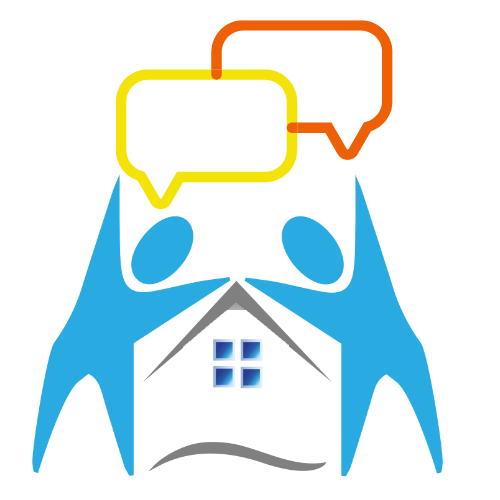 Reducing access to lethal means is only one part of preventing suicide. Always seek help from a professional when someone is at risk for suicide.
Remember
Begin with concern and empathy
“I care about you and want you to be safe.”
Ask directly about suicide
“Are you thinking about suicide?”
“Are you thinking about killing yourself?”
Focus on increasing safety
Discuss the temporary nature of both suicidality and limited access to lethal means.
Familiarity with medications or firearms may increase rather than decrease risk
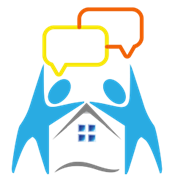 Involve others in preventing suicide
Call the Suicide and Crisis Lifeline by calling 988
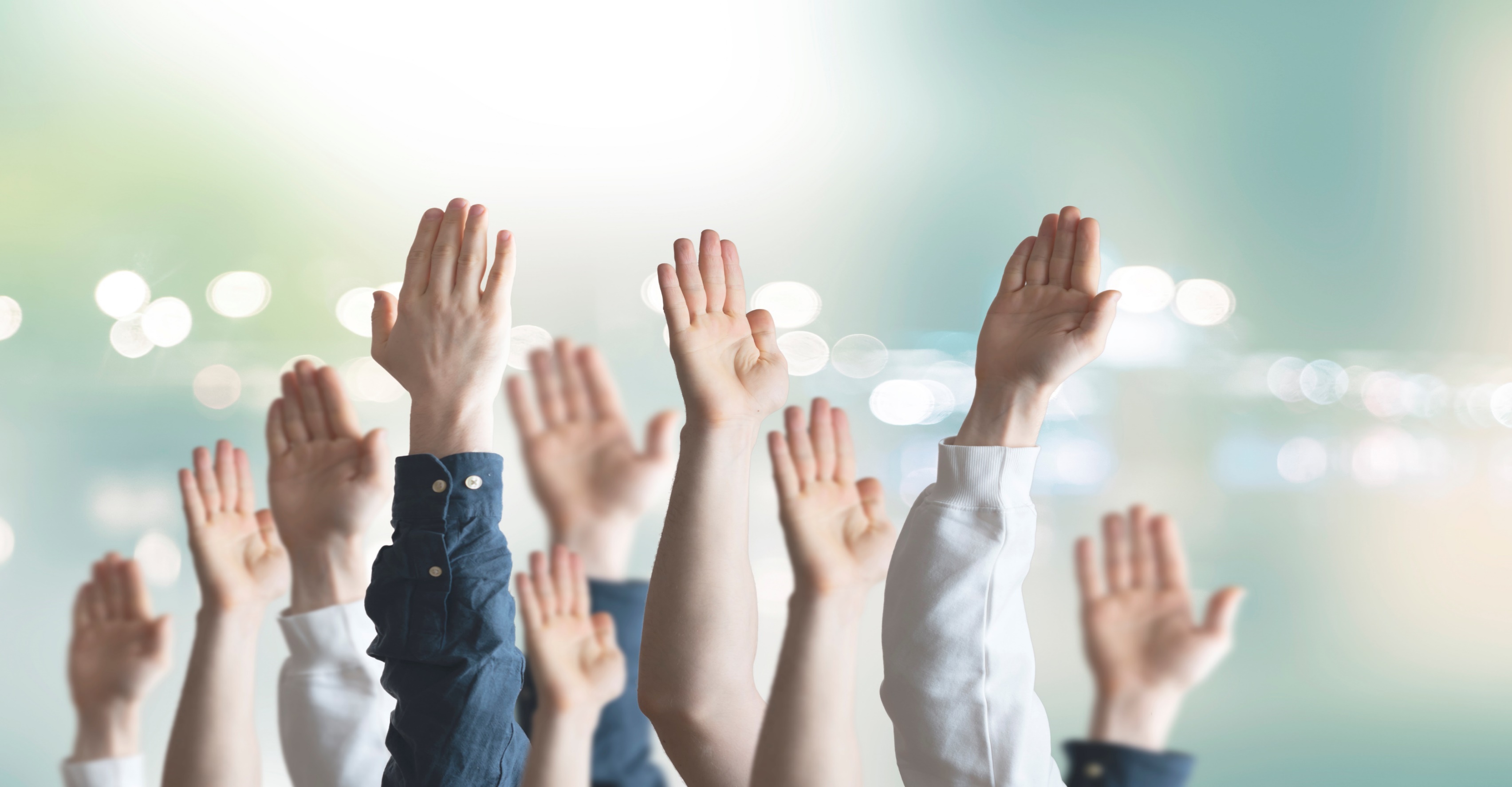 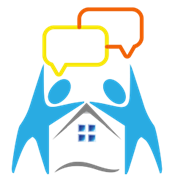 [Speaker Notes: Questions]
National Resources
American Association of Suicidology 	  	www.suicidology.org

American Foundation for Suicide Prevention 	 	www.afsp.org

LivingWorks & safeTALK Suicide Prevention Program
www.livingworks.net/trainings

Means Matter, Harvard Injury Control Research Center   	www.MeansMatter.org 

Suicide Prevention Resource Center 			www.sprc.org

SAMHSA's Resource Center to Promote Acceptance, Dignity, and Social Inclusion Associated with Mental Health (ADS Center) 	http://promoteacceptance.samhsa.gov
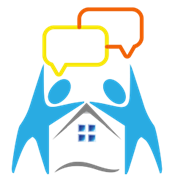 [Speaker Notes: Optional]
National Resources
National Suicide Prevention Lifeline: 
			call: 1-800-273-8255
			chat online: suicidepreventionlifeline.org/chat/

Veterans Crisis Line: 1-800-273-8255 #1

Suicide & Crisis Lifeline: 988 (July 2022)

Crisis Text Line: 741-741

Trevor Project: 	call: 1-866-488-7386
			text: 678-678 

TTY: use your preferred relay service or dial 711 then 1-800-273-8255.
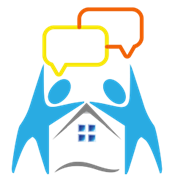 [Speaker Notes: Optional]
Call to Action
Adopt the 11th Commandment of Firearm Safety Consider temporary off-site storage if you or a family member may be suicidal or going through a rough time.
Talk to your family about this training and reducing access to lethal means at home
Share this training with gun owning friends and encourage them to take it
 Ask your organization to host this training for staff and colleagues.
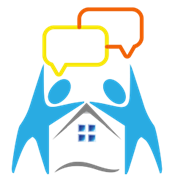 [Speaker Notes: Optional]